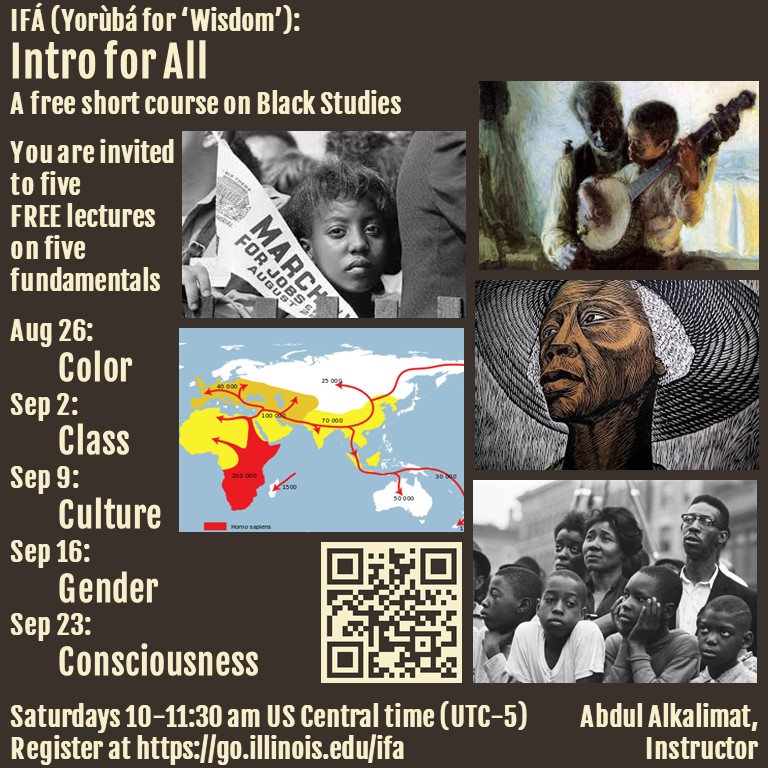 Welcome!
We’ll start a few
minutes after 10am
US Central Time
Consciousness
Abdul Alkalimat
IFA: Intro for all
Community Lecture #5
September 23, 2023
Outline
1. What is consciousness?
2. Objective vs subjective
3. Five ideological traditions
4. Three Great Debates
5. Agency
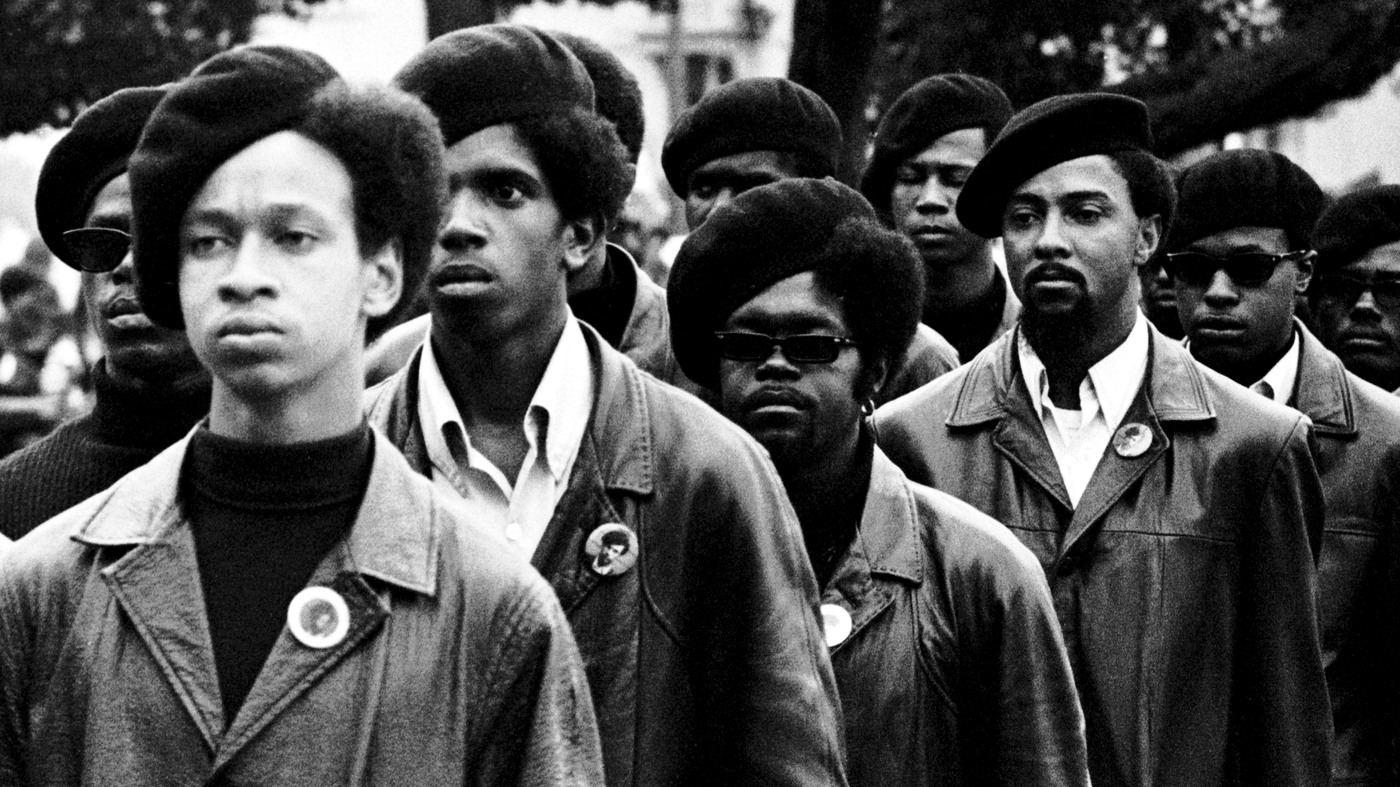 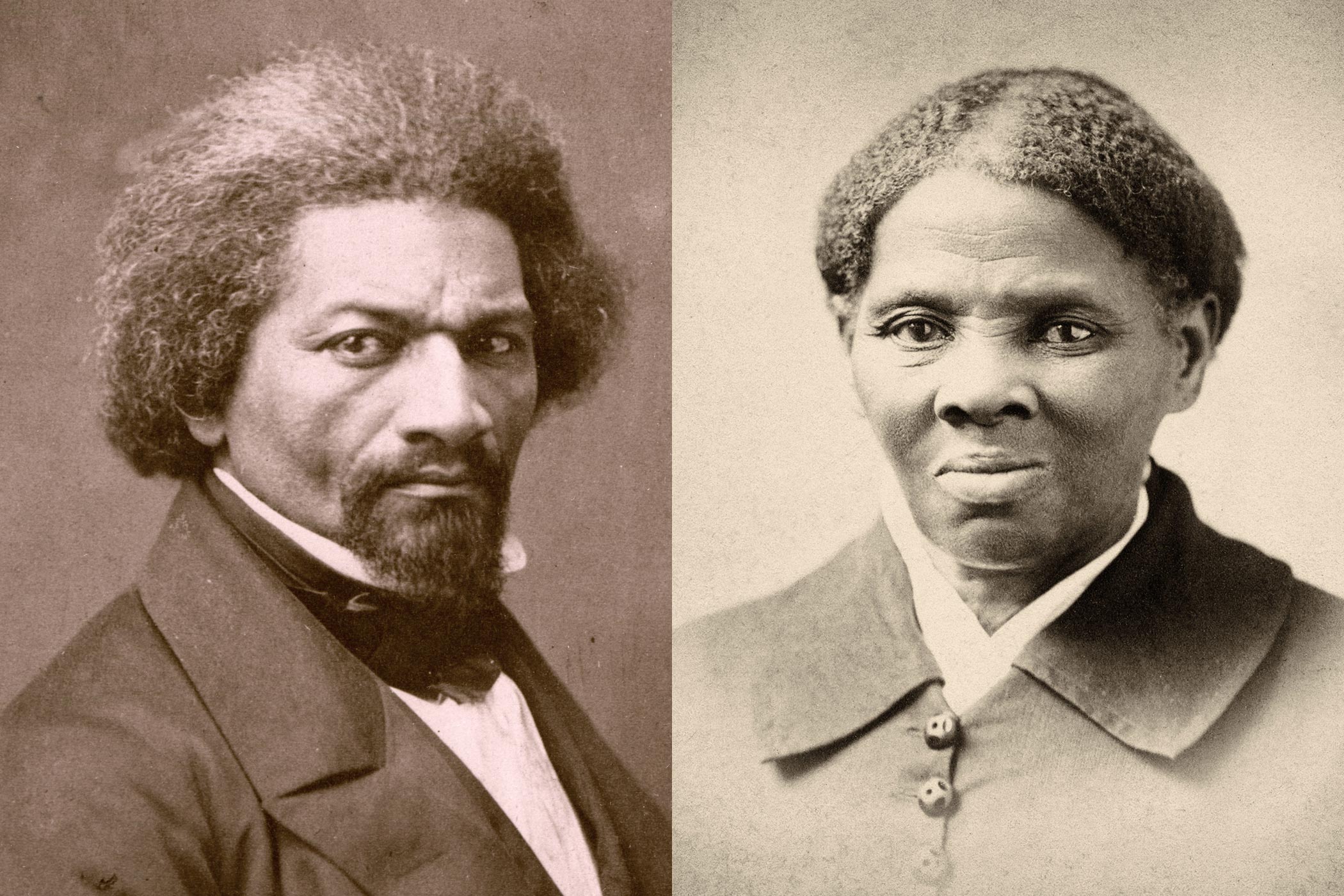 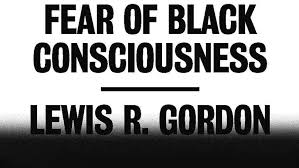 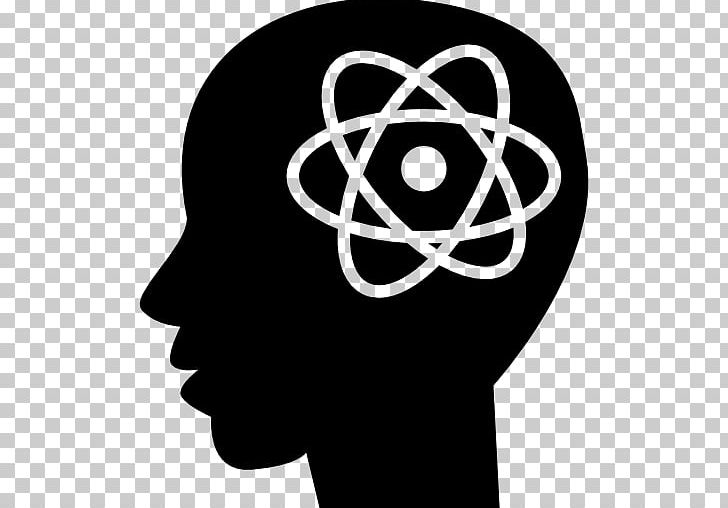 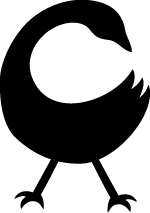 Epistemology
Perception  Cognition
Sankofa
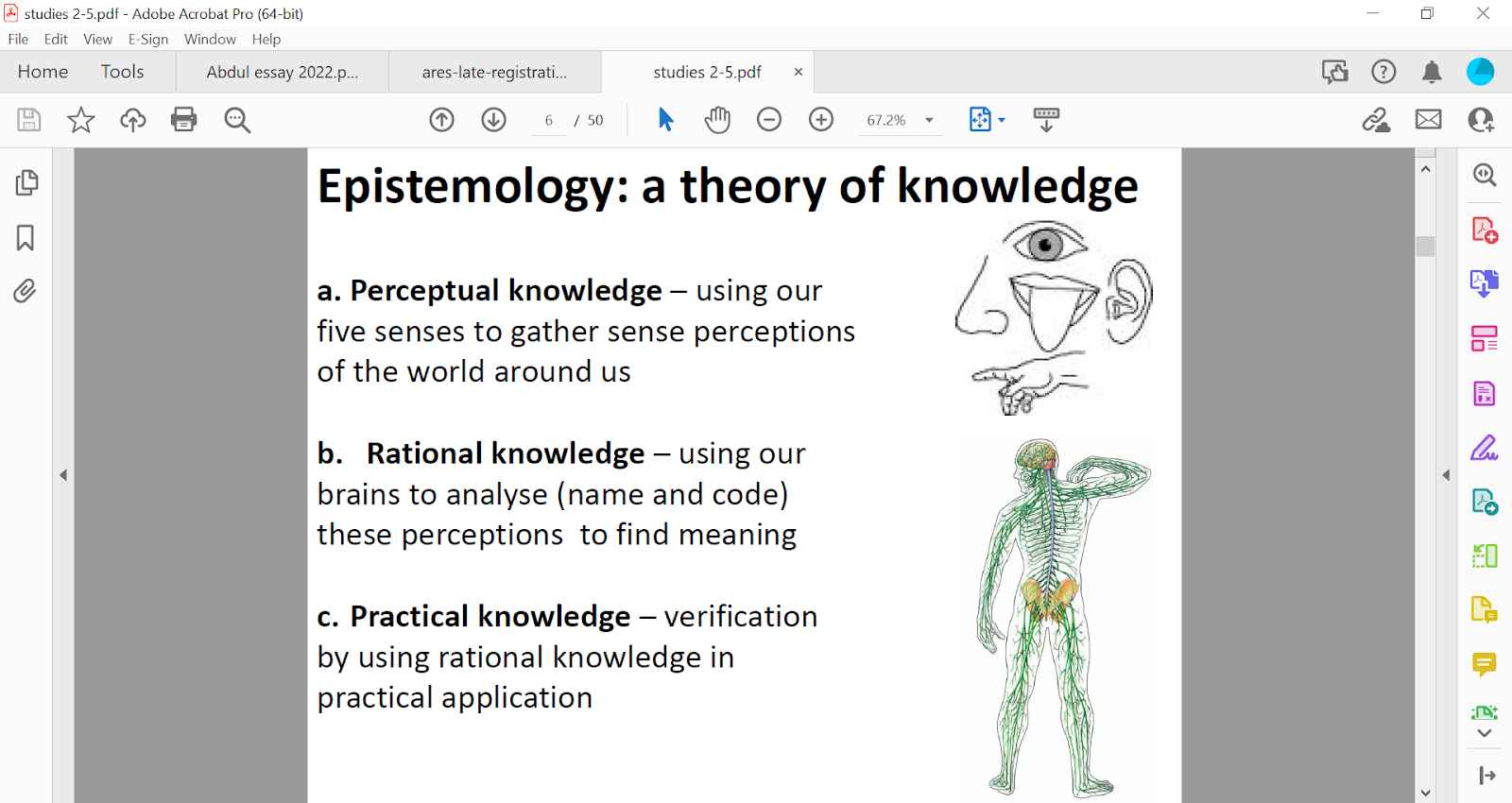 “Freedom is the recognition of necessity.”
— Friedrick Engels
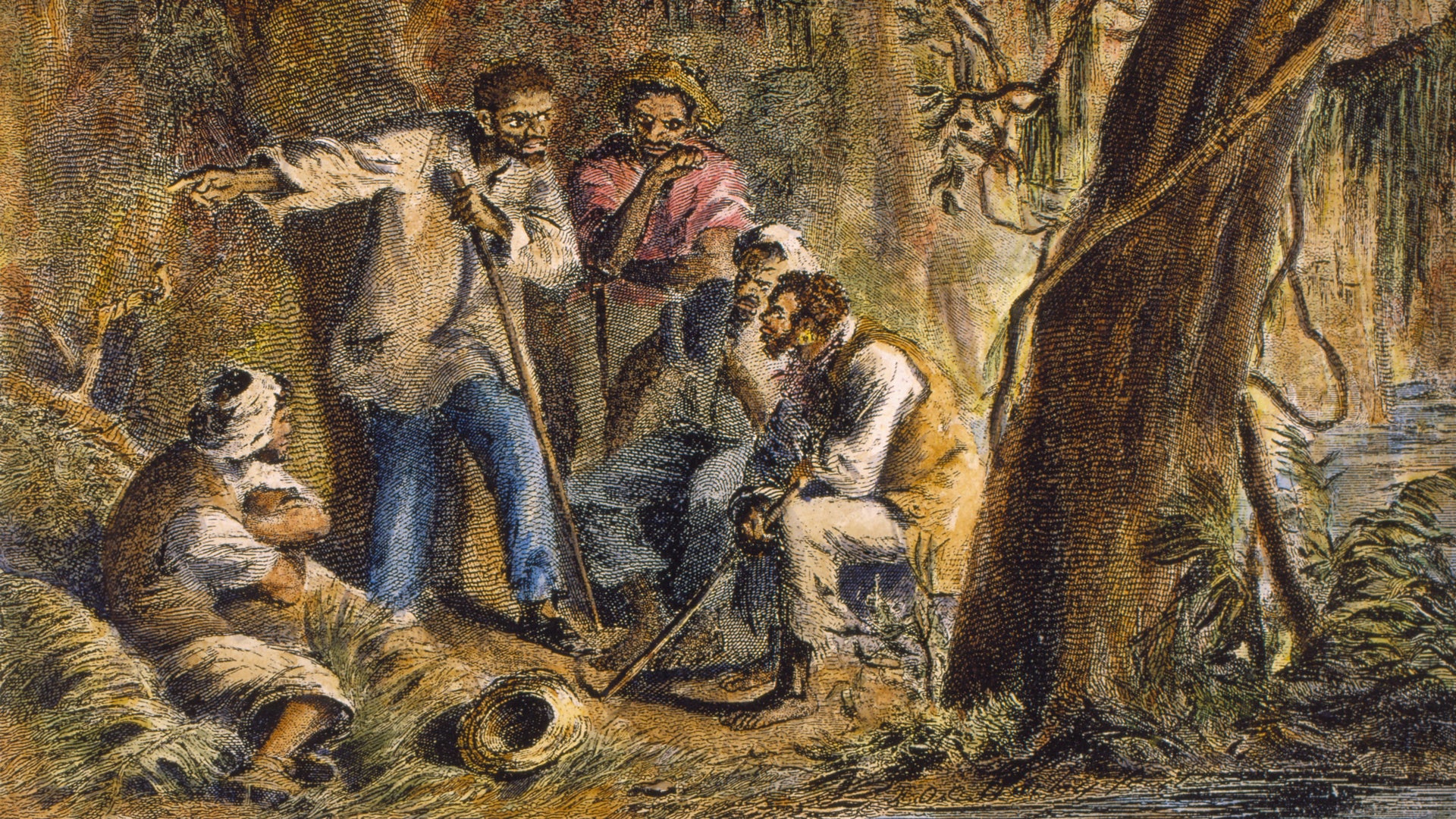 The objectivity of Black history:modes of social cohesion, modes of social disruption
Africa
					         Slave trade
Slavery
					     Emancipation
Rural tenancy
					Great migrations
Urban industry
					 Structural crisis
Information society
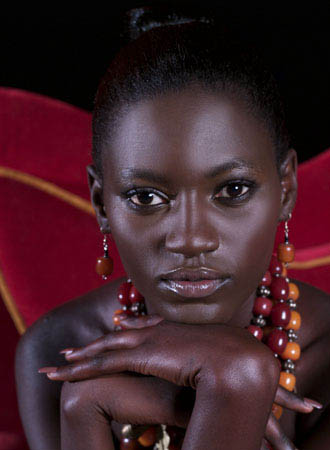 The Black Experience
Objective		
Color (Biology)	
Class (Political economy)
Culture (Community)
Gender (Community)
Subjective
Consciousness (Psychology, Philosophy)
Many Black people wonder what would happen if we could flip the script, and reverse roles with white people.
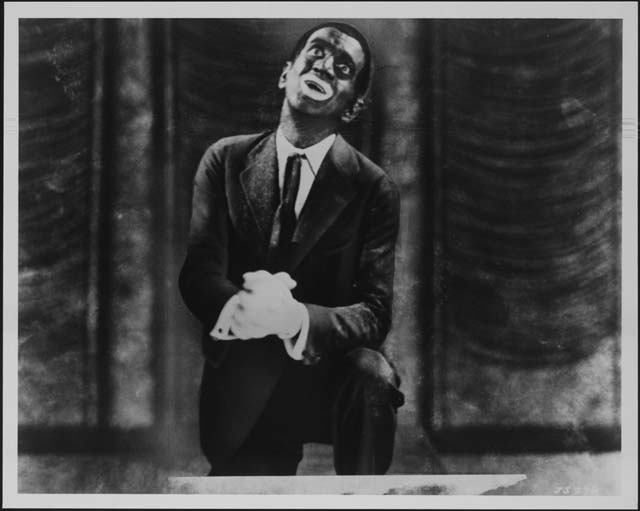 Class consciousness
Capitalist class	Form the mainstreamMiddle class	Perform the mainstreamWorking class	Reform the mainstreamAnti-class	Transform the mainstream
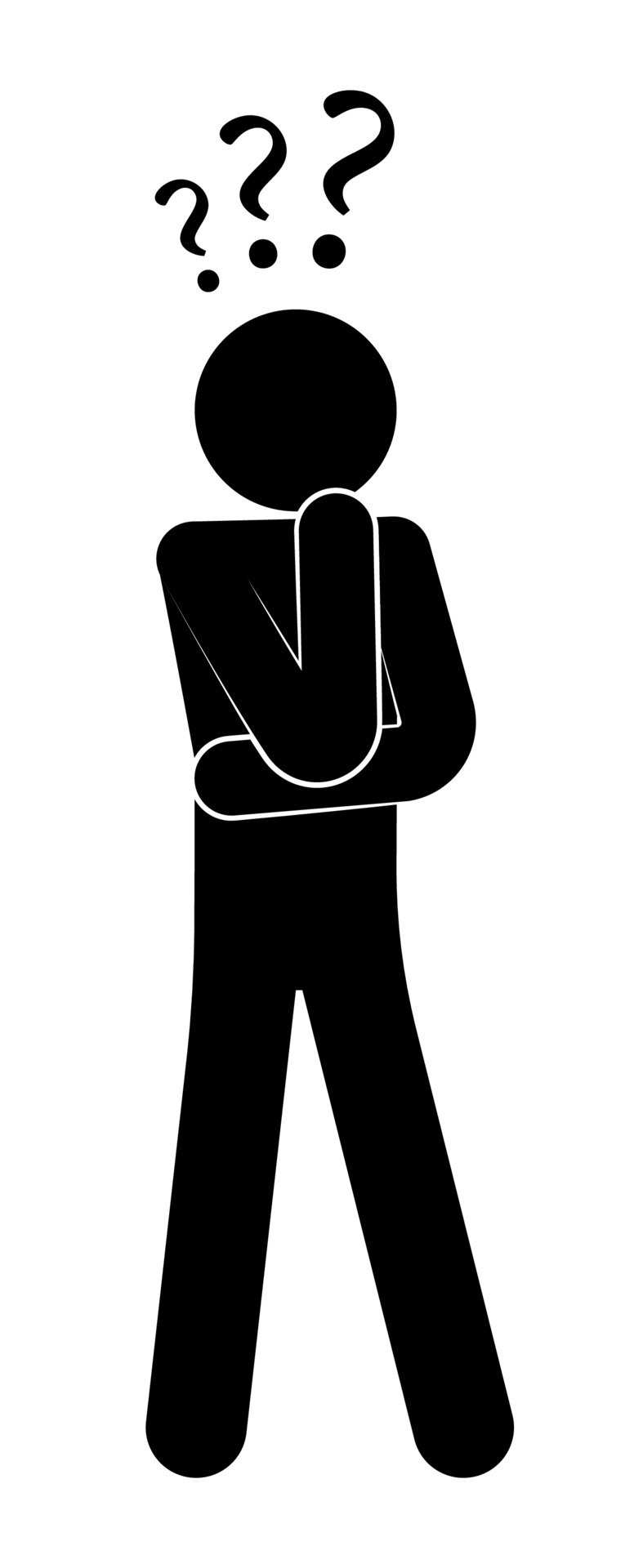 But what about false 
class consciousness?
Self affirmation or self negation
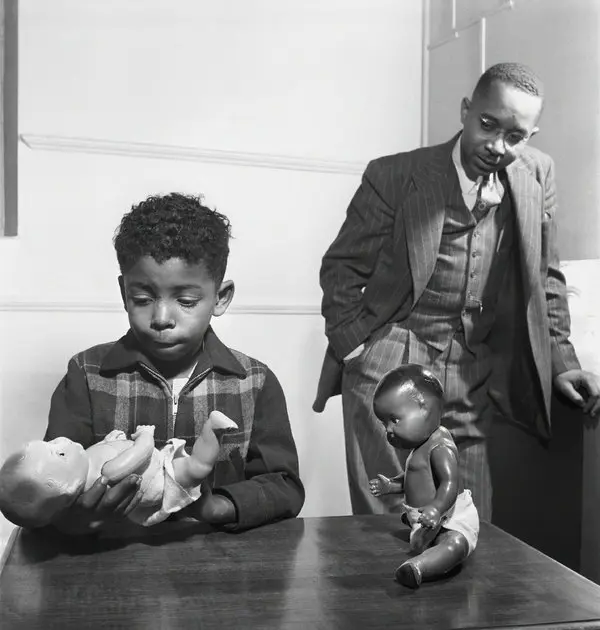 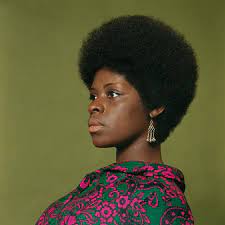 Black culture versus racist culture
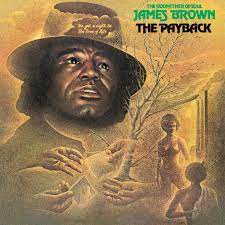 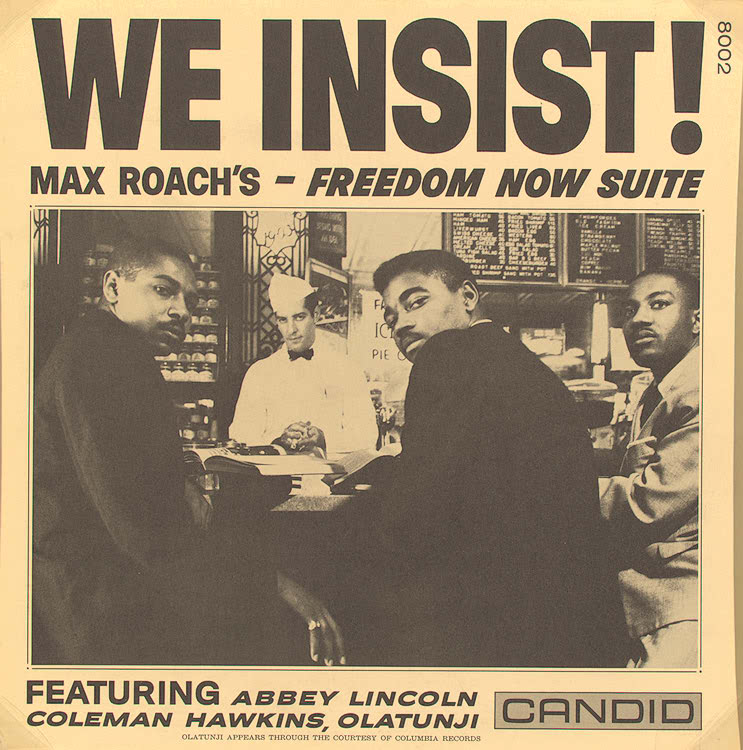 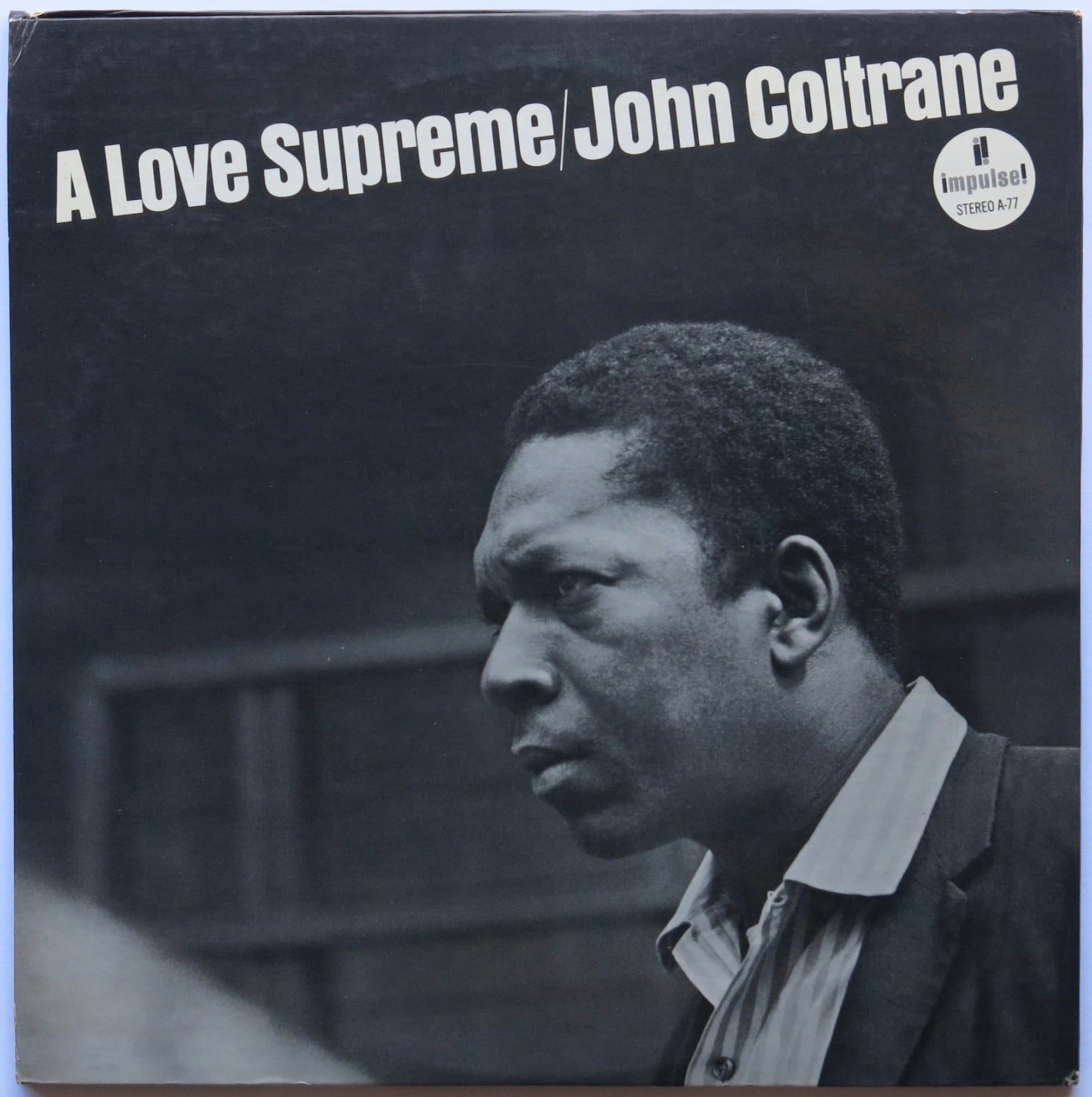 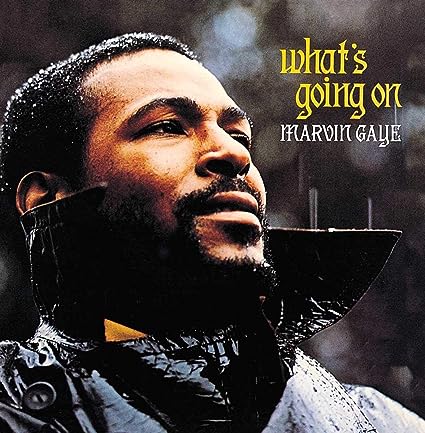 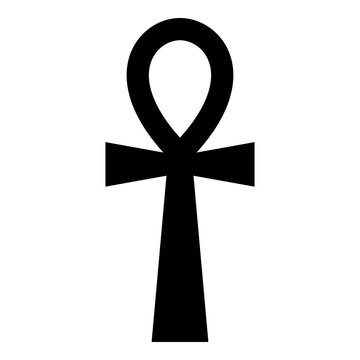 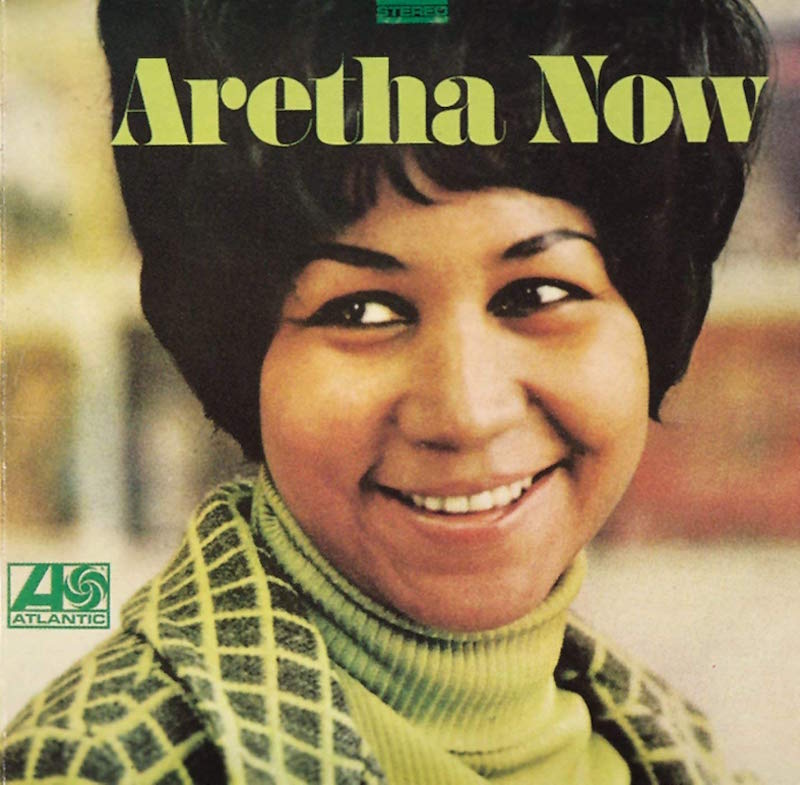 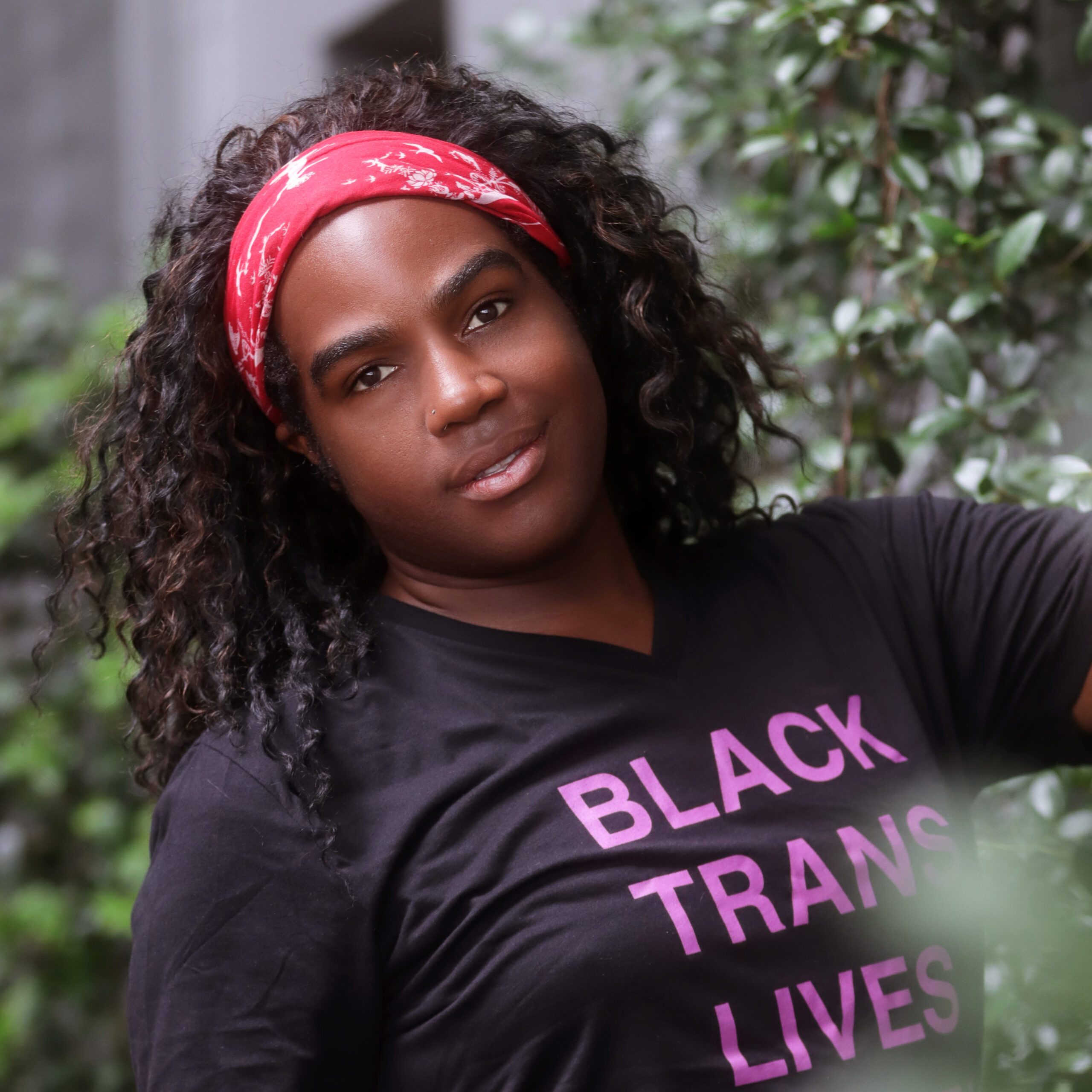 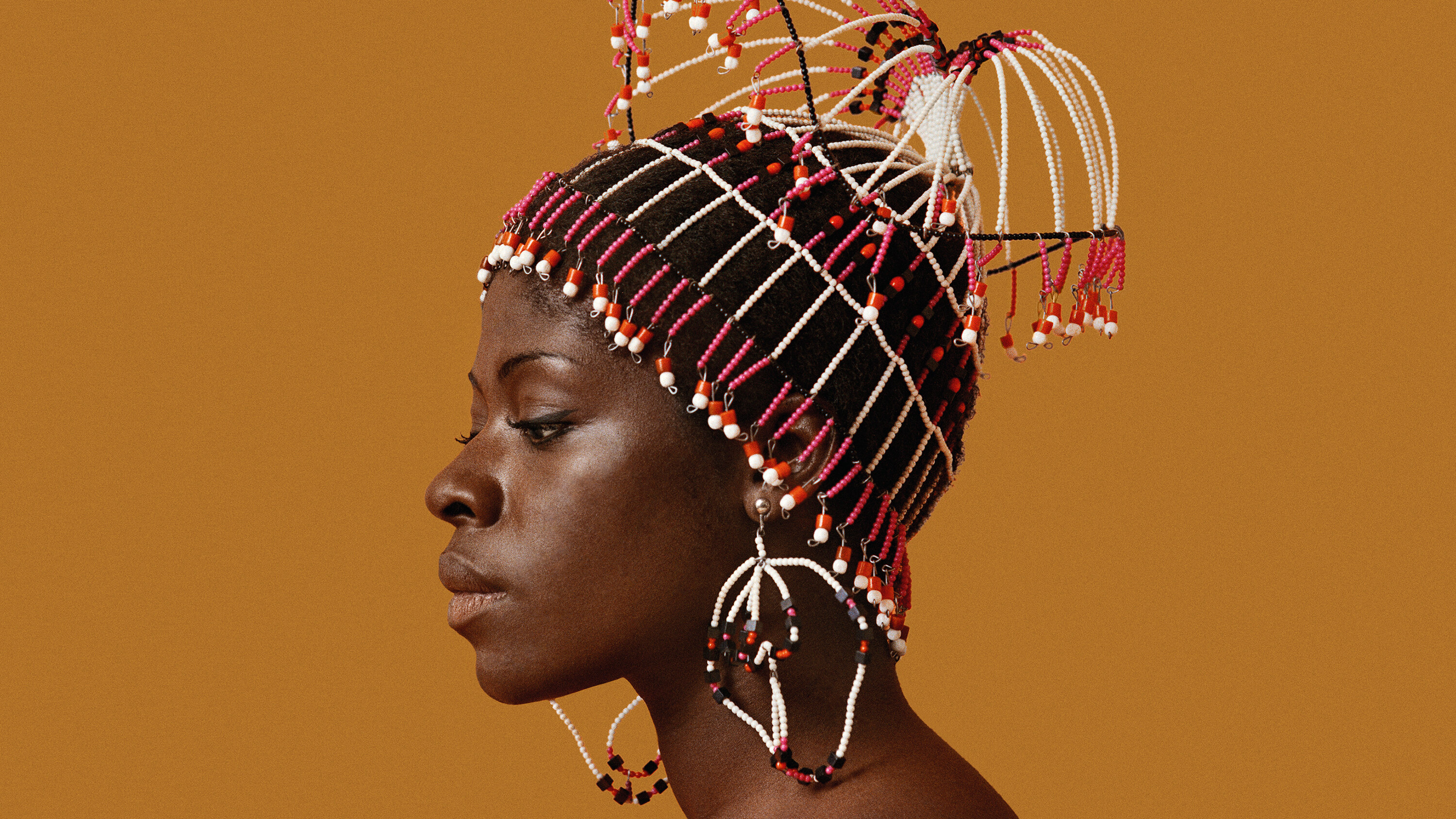 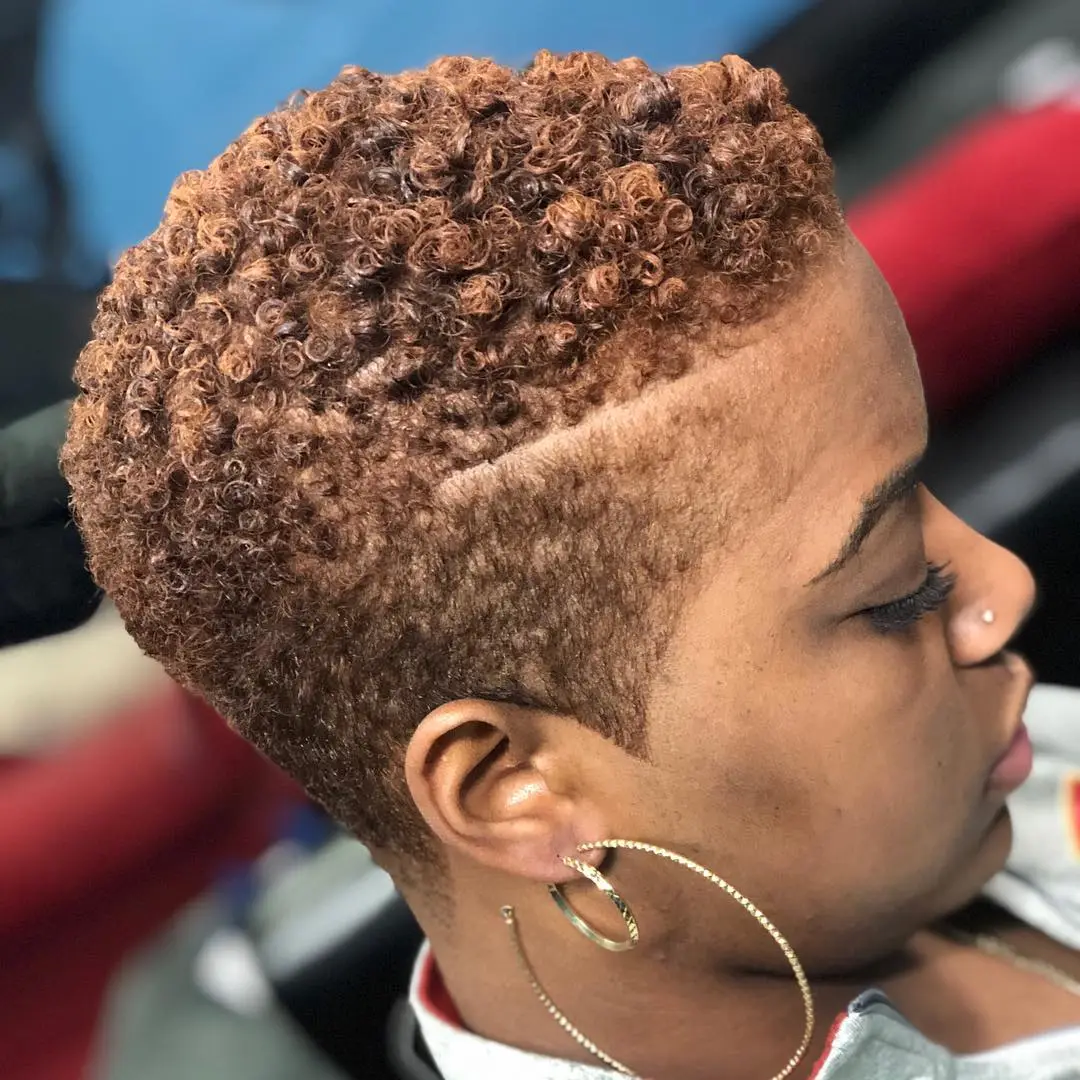 All genders 
are beautiful
Main Black ideologies
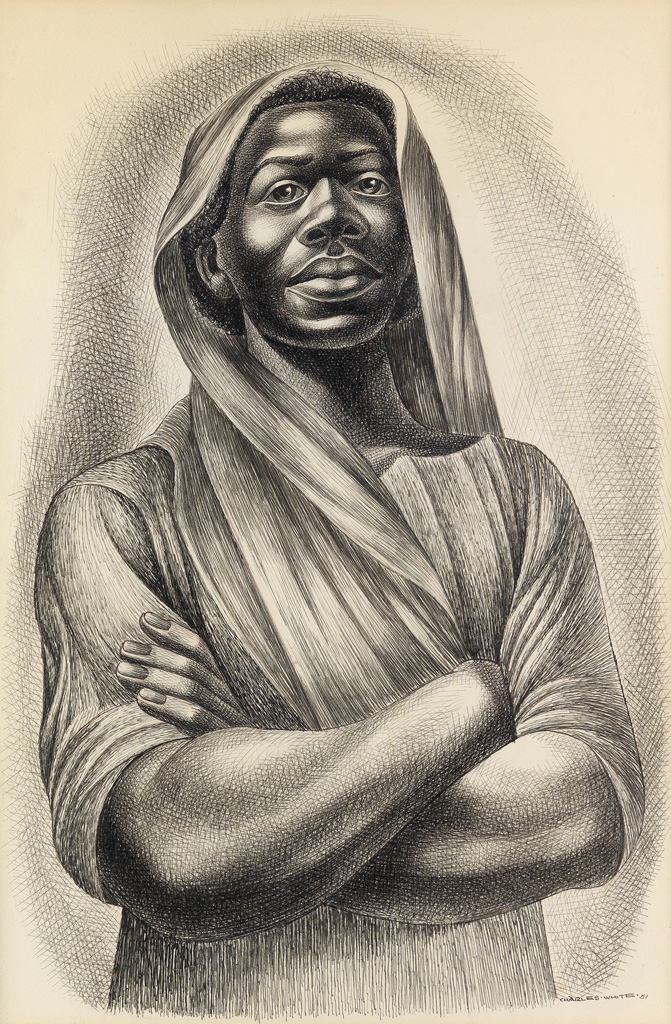 Black liberation theology
Pan-Africanism
Nationalism
Womanism
Socialism
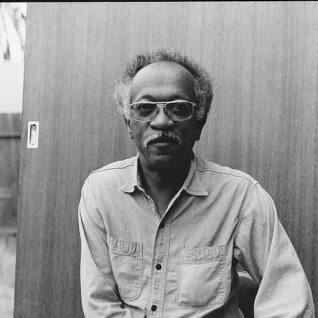 Charles White
Black Liberation TheologyA theology that sees God as concerned 
with the salvation of the poor and the weak.
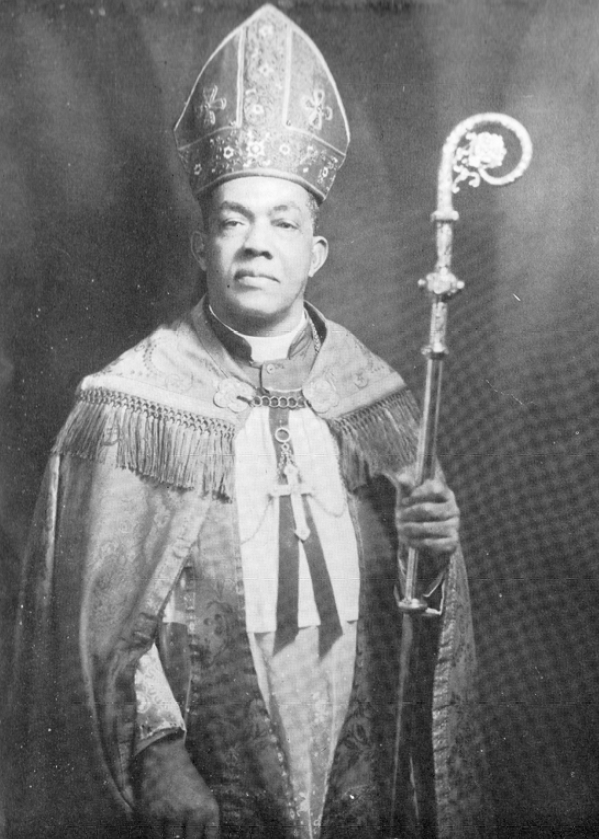 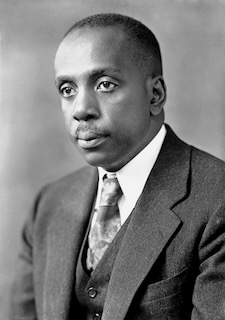 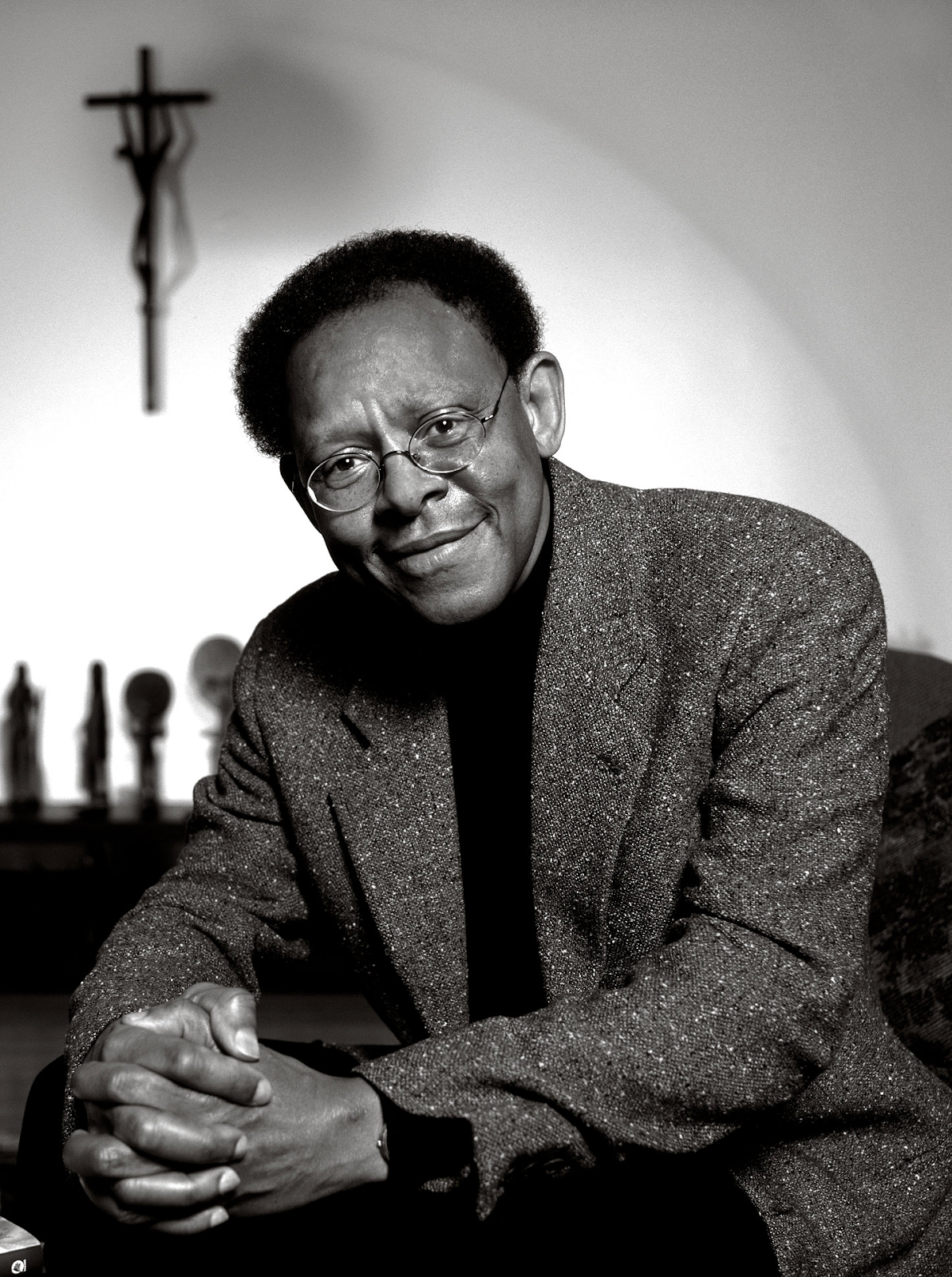 James Cone
Howard Thurman
George McGuire
The Black Church
Transforming social justice with morality
“Learn to do good; seek justice, correct oppression; bring justice 
to the fatherless, and please the widow's cause,” (Isaiah 1:17).
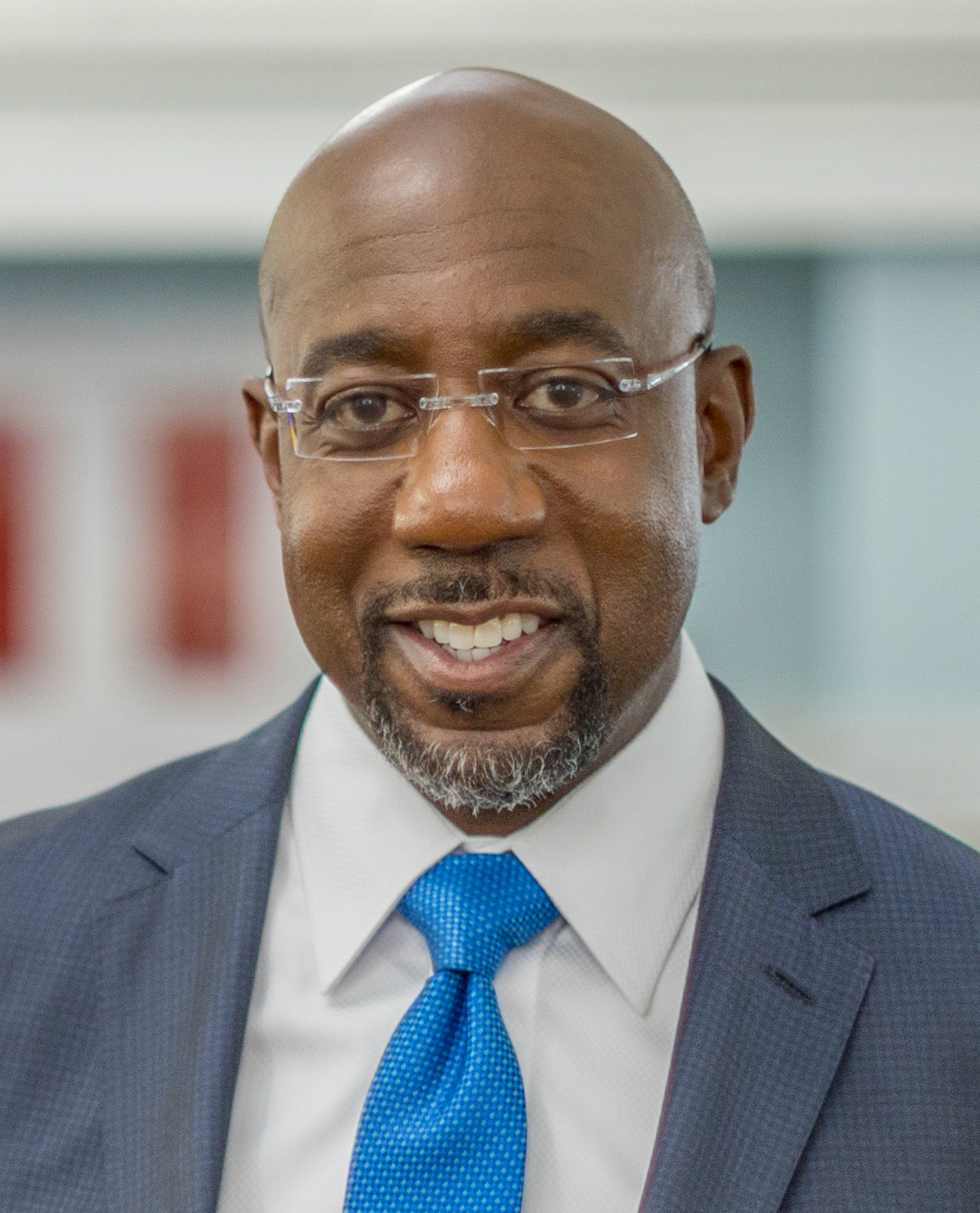 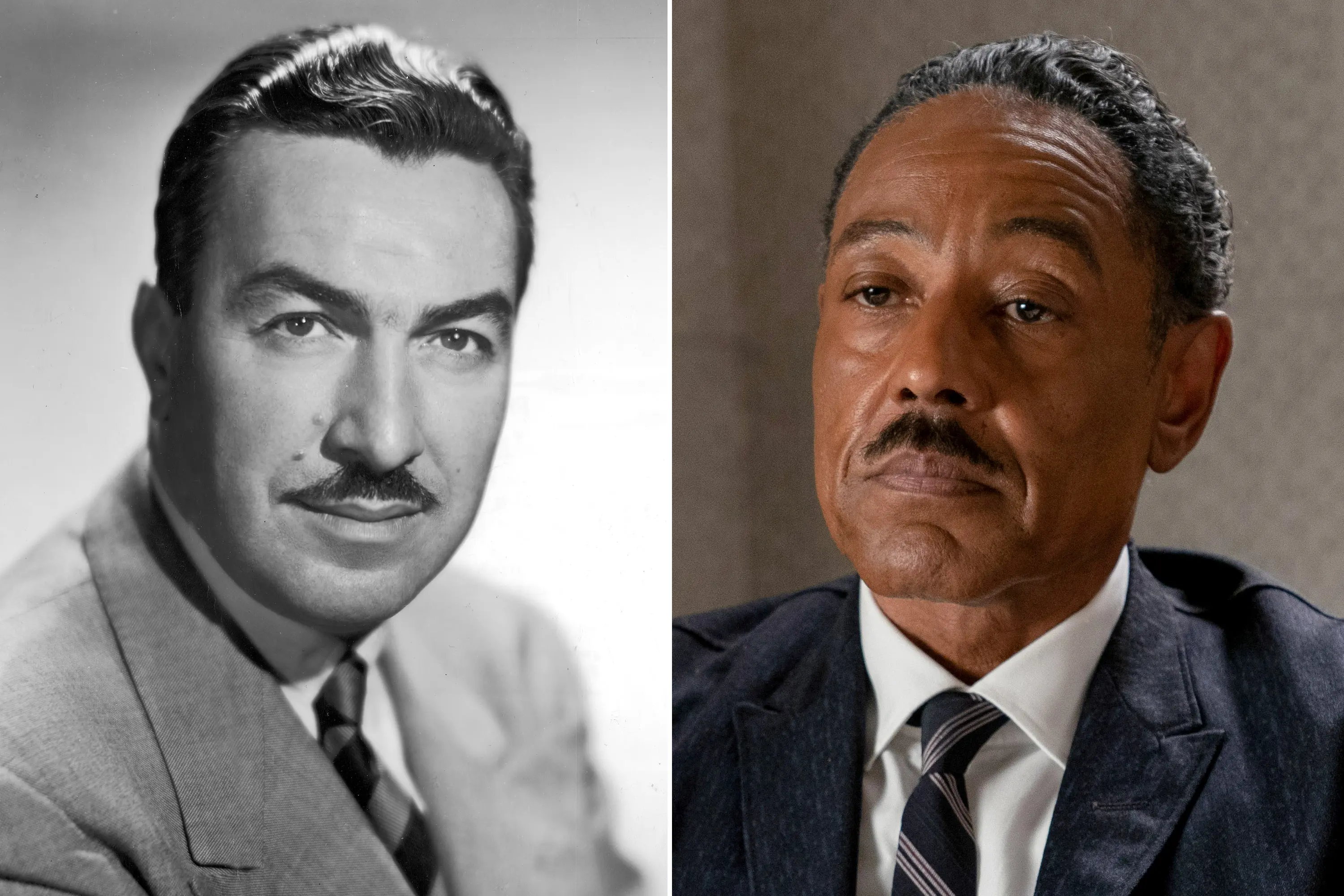 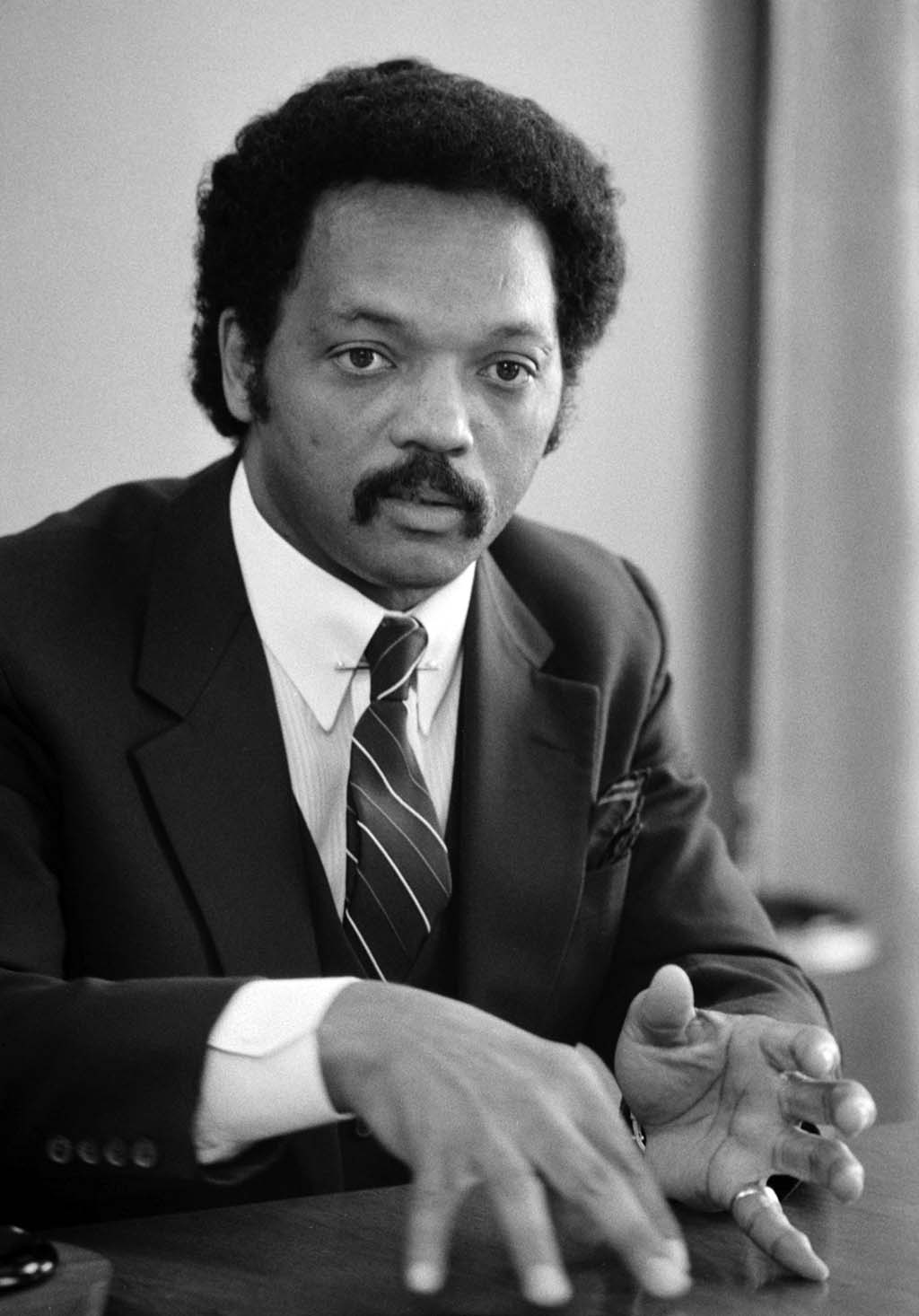 Jesse Jackson
Adam Clayton Powell Jr.
Raphael Warnock
The Nation of Islam
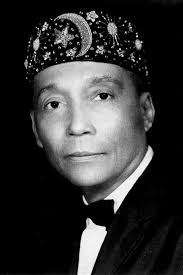 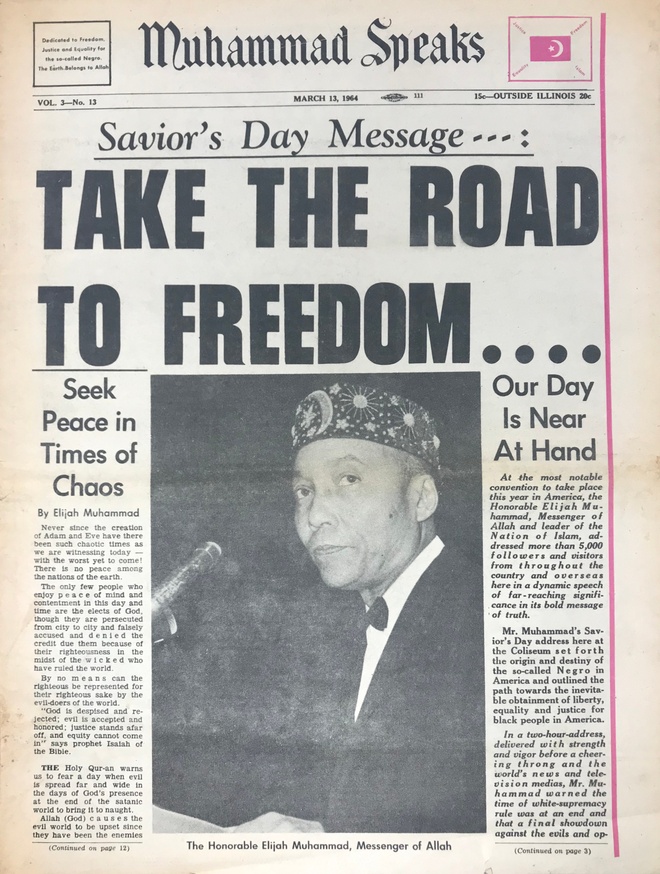 Pan Africanism
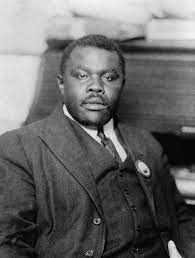 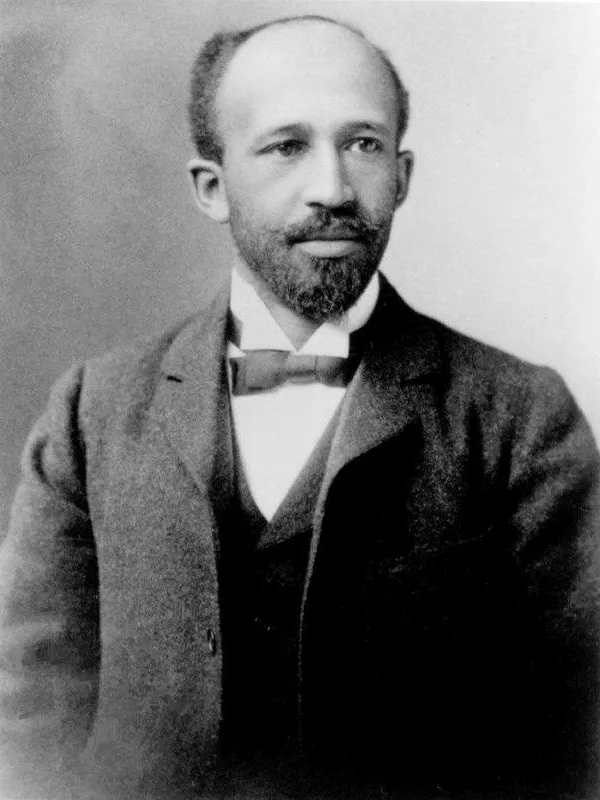 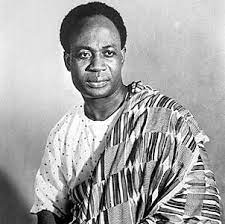 Marcus Garvey
W.E.B. DuBois
Kwame Nkrumah
“We are saying that we identify with the African people of the African continent. We are saying that we are an African people. And when we make this identification, we have no illusions about the fact that this is a very revolutionary initiative; it is a rejection of every other form of identification which the white society has asked us to accept.”  Walter Rodney
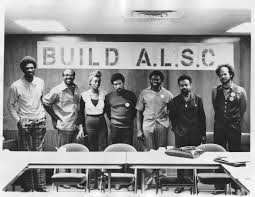 African Liberation Support Committee Executive Committee
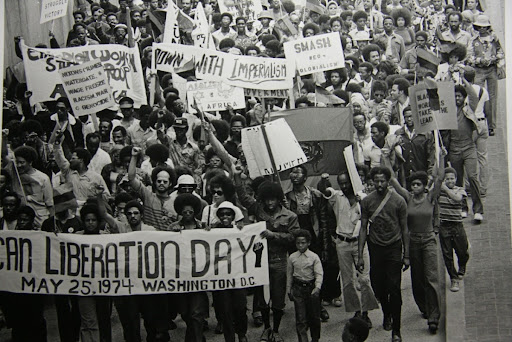 African Liberation Support Committee Demonstration
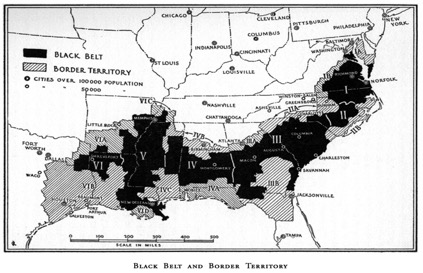 A nation is a historically constituted, stable community of people, formed on the basis of a common language, territory, economic life, and psychological make-up manifested in a common culture
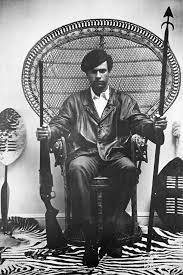 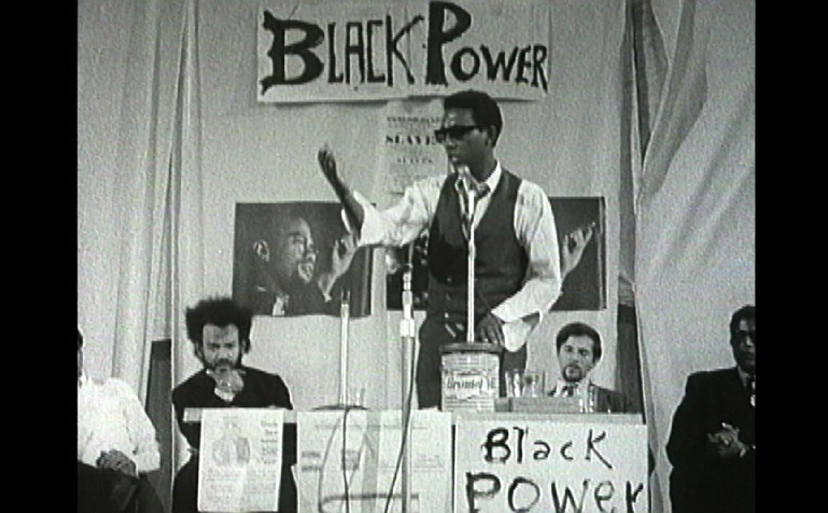 Huey Newton
Stokely Carmichael – Kwame Ture
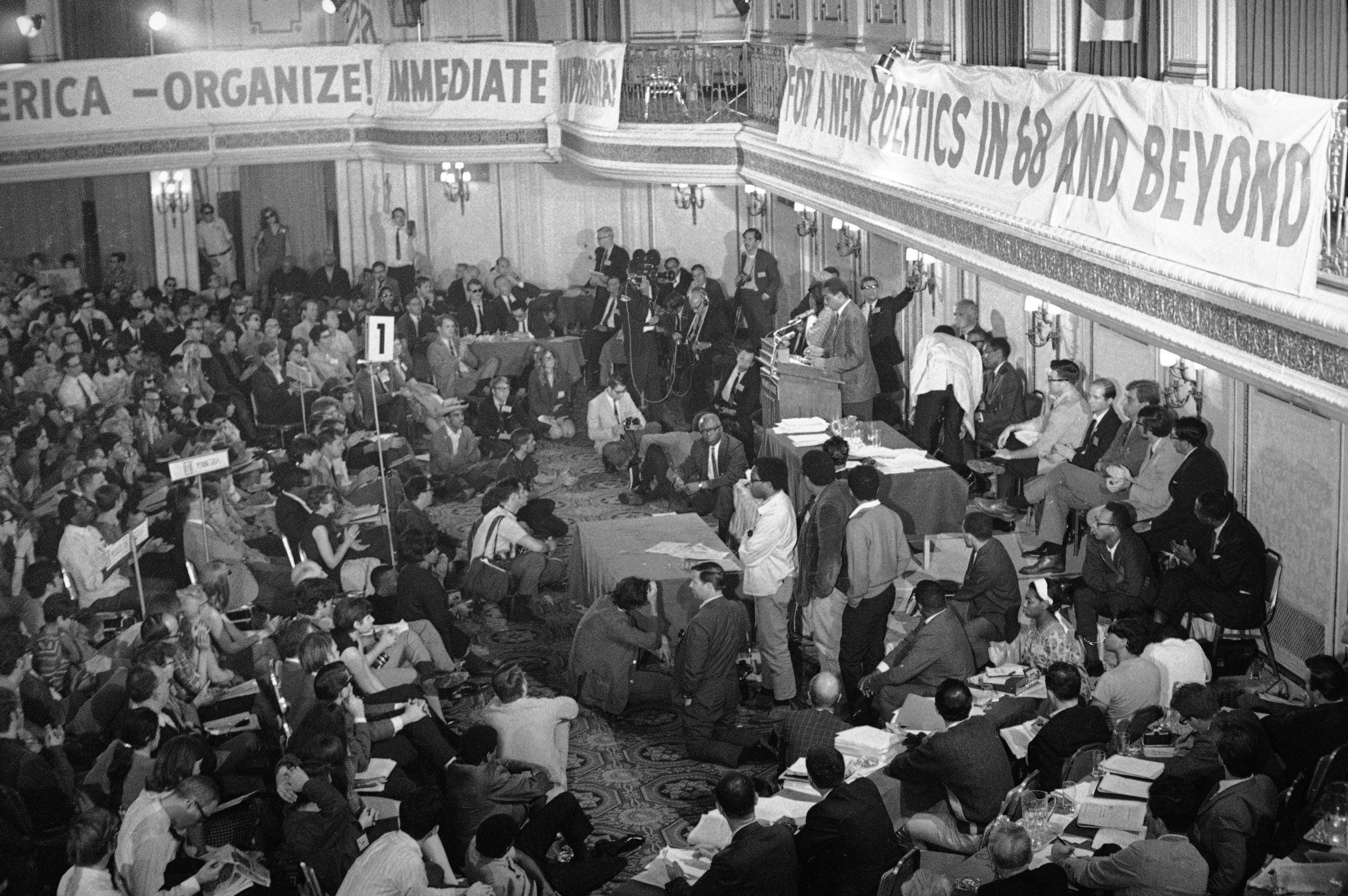 July 20, 1967: The first national Black Power conference in Newark, NJ
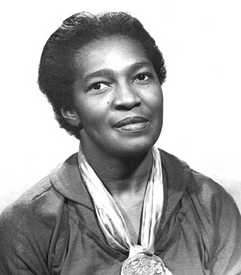 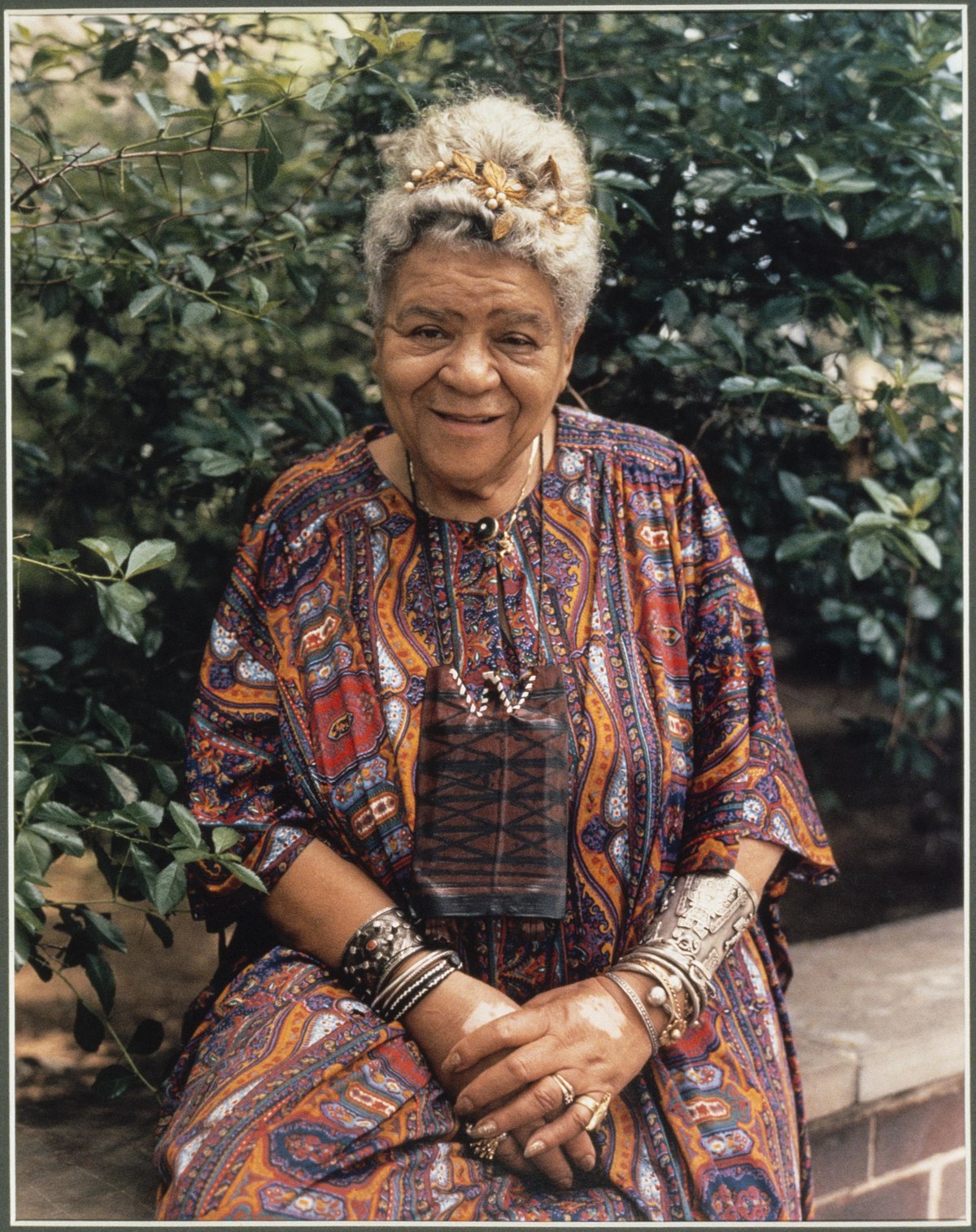 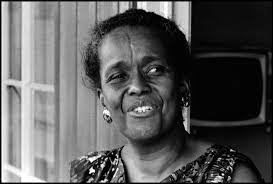 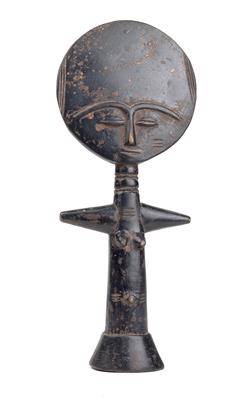 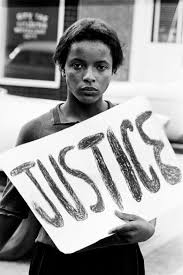 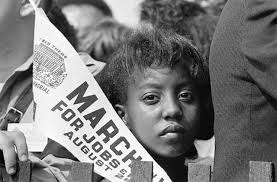 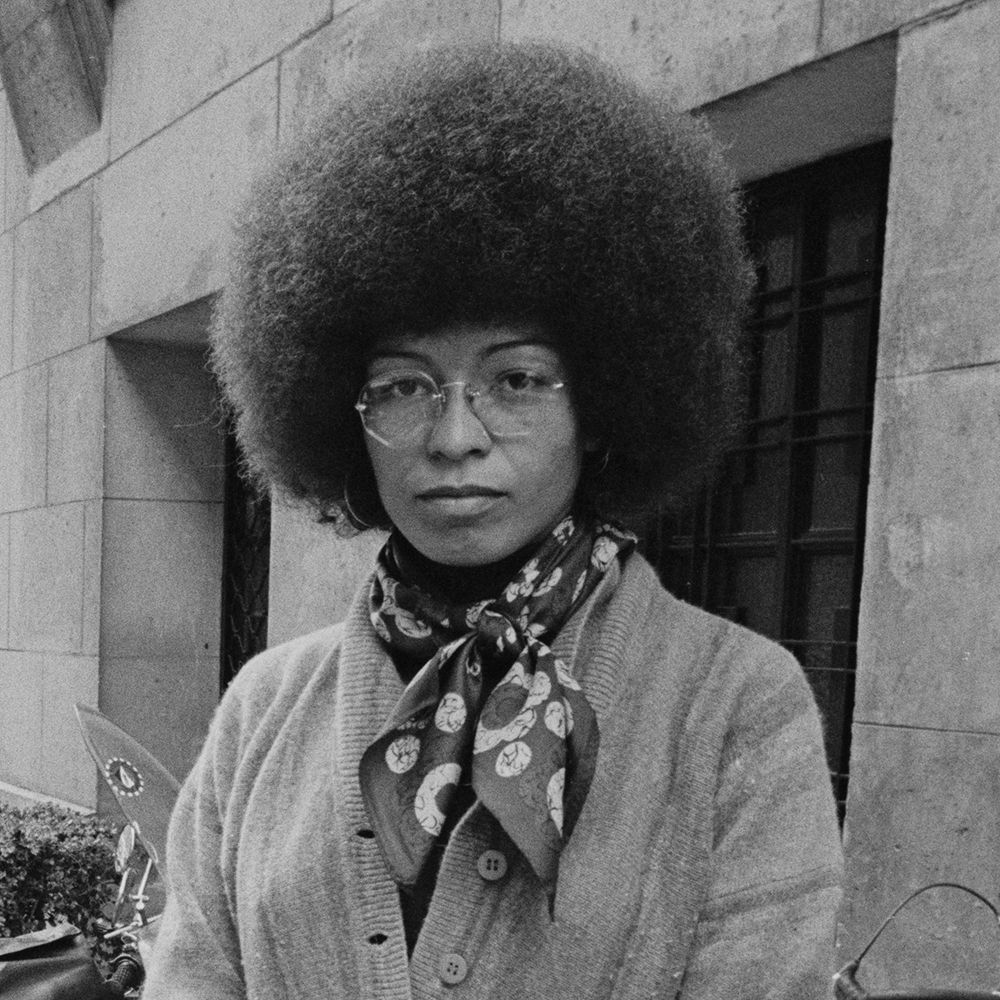 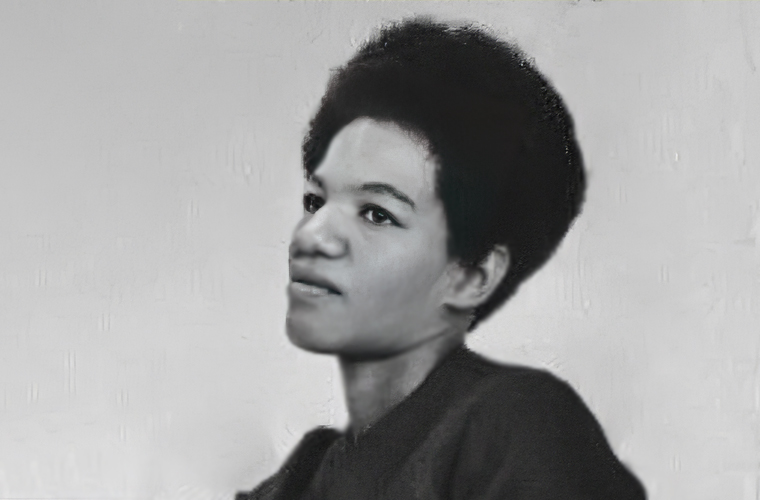 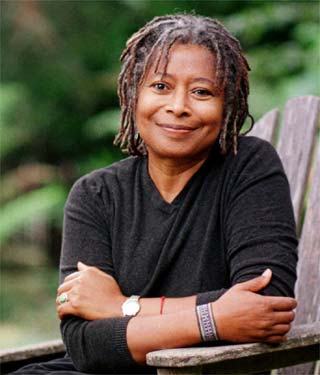 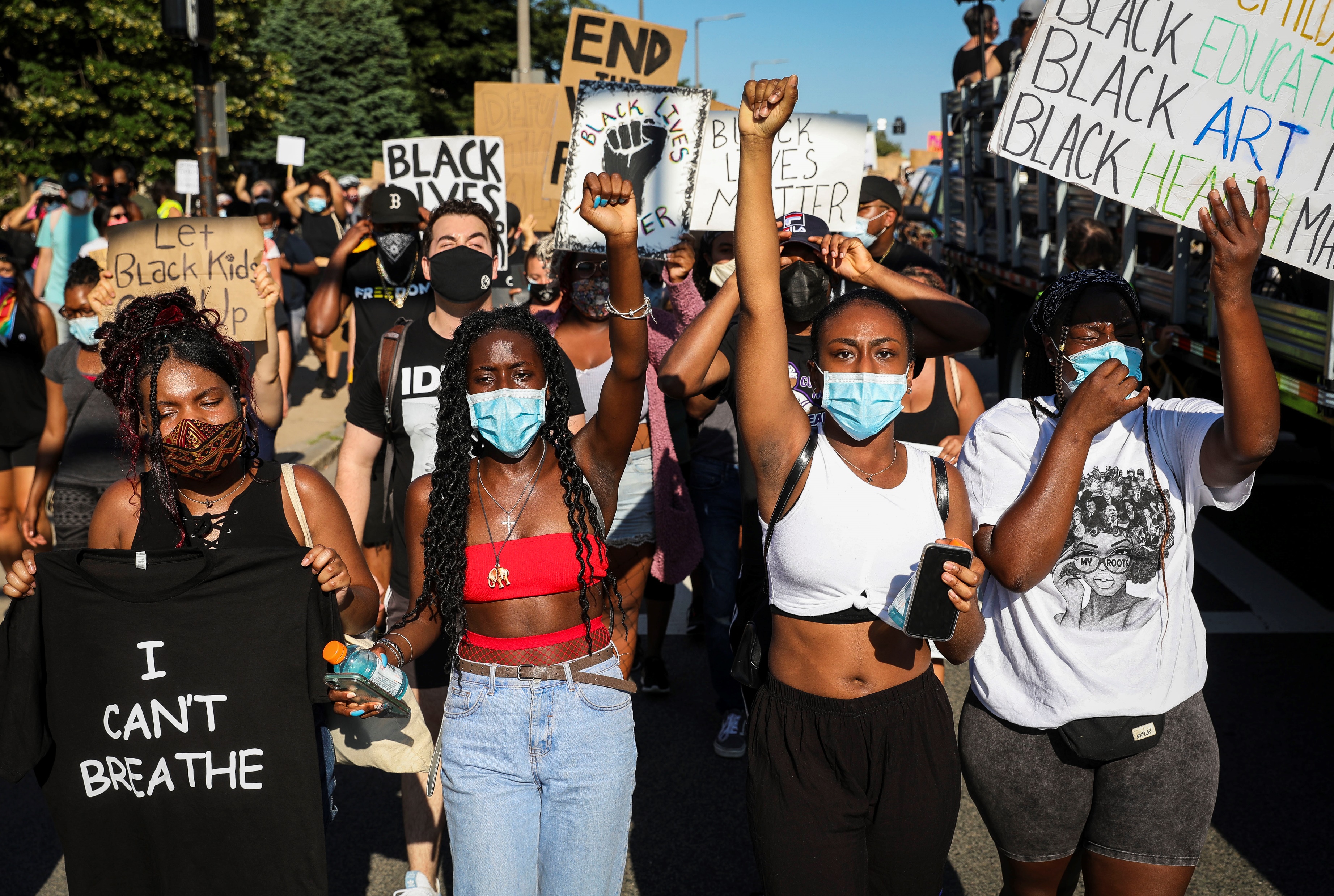 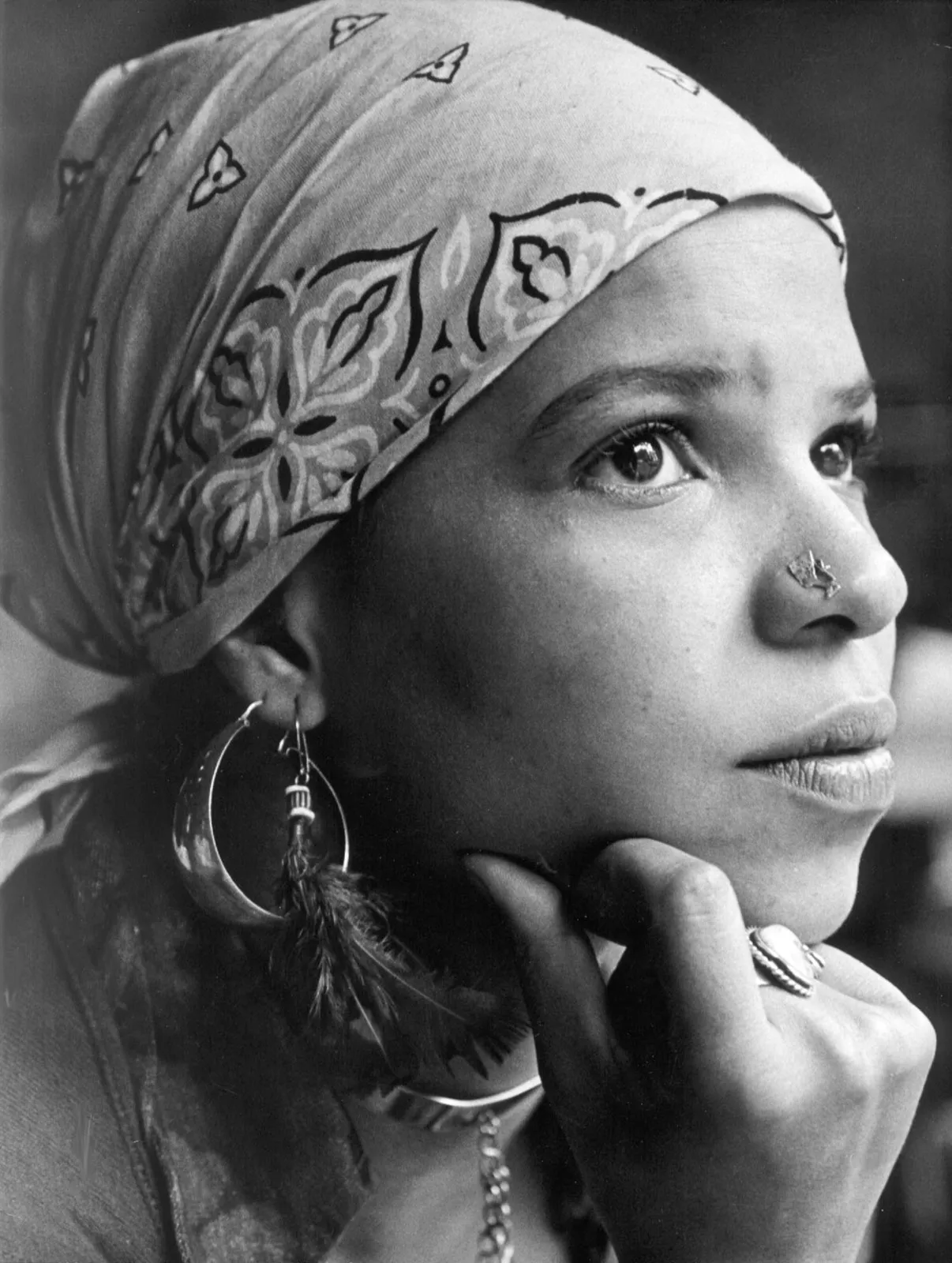 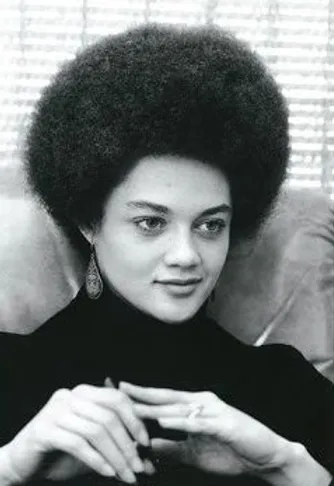 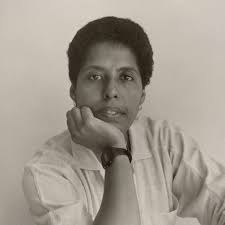 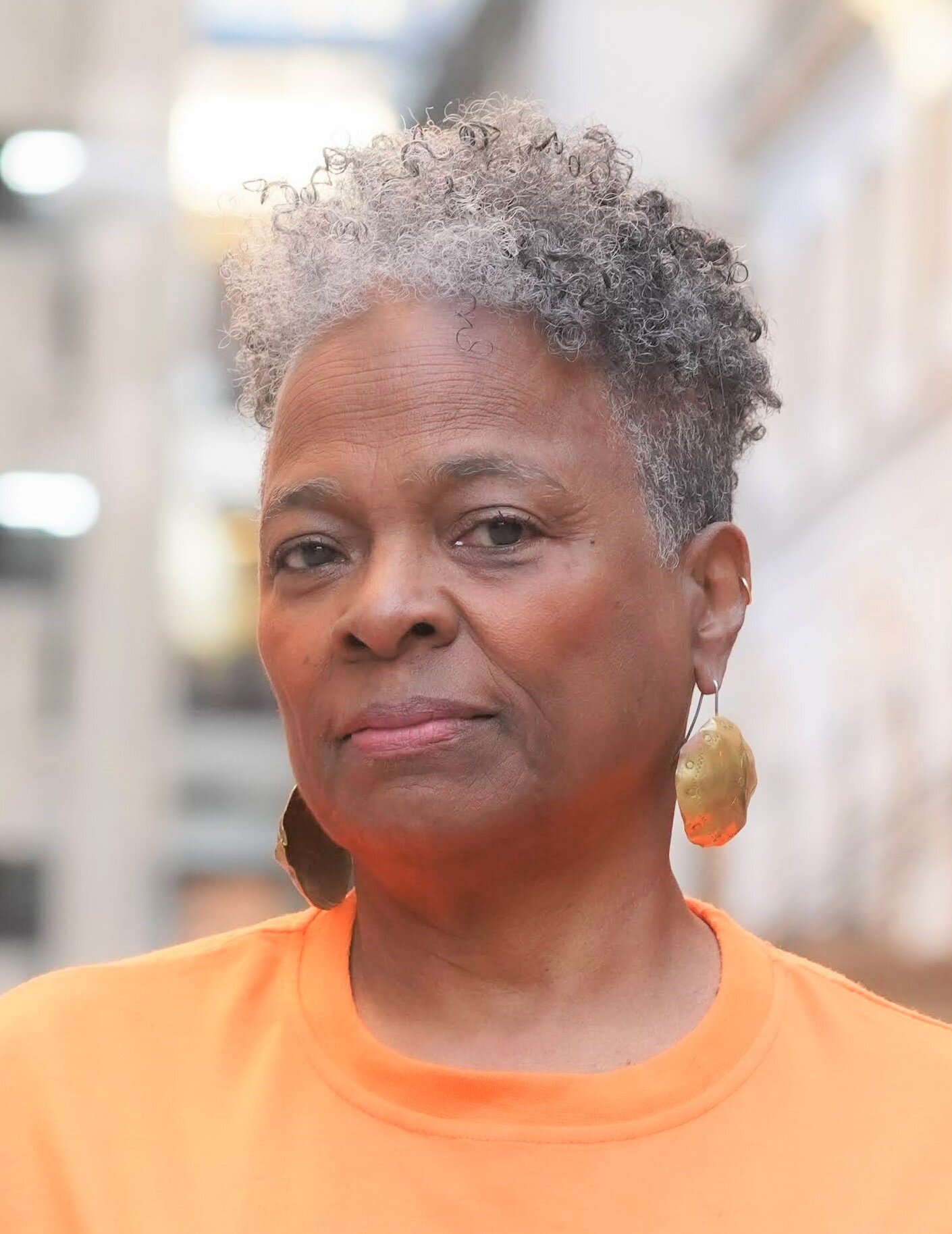 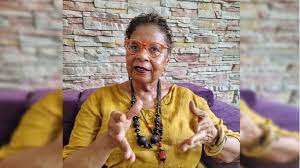 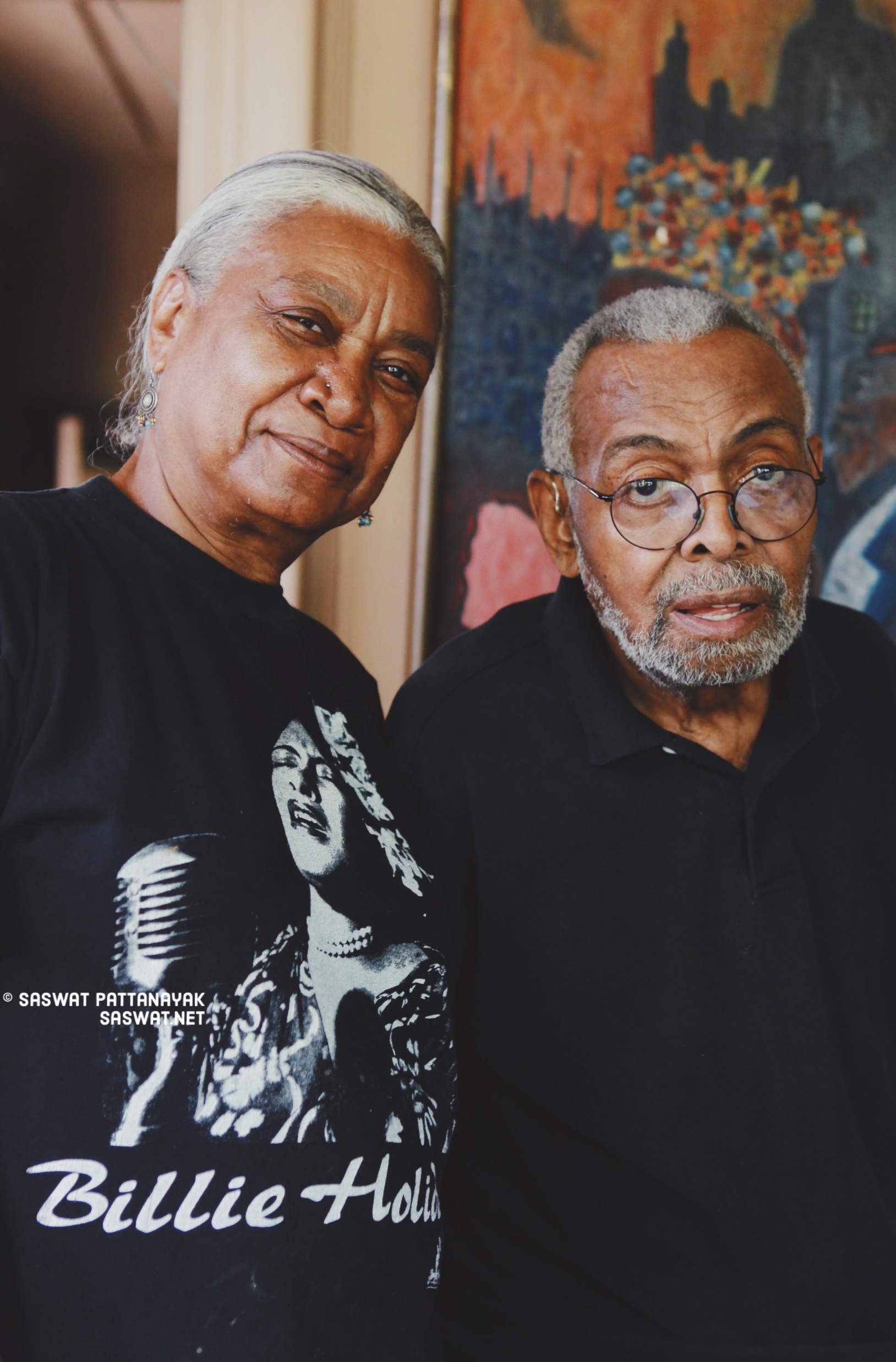 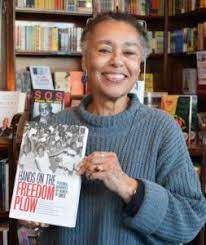 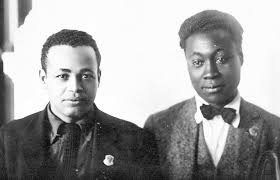 Otto Huiswoud (left) and Claude McKay (right) at the Fourth Congress of the Third International in Moscow in 1923.
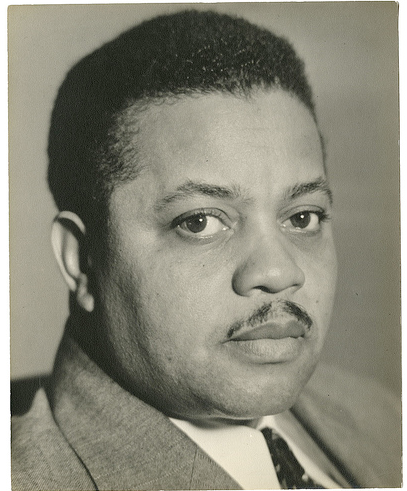 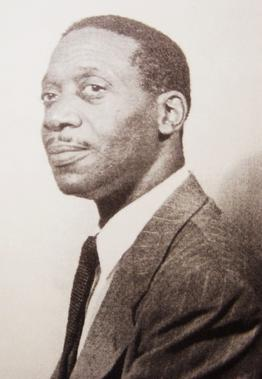 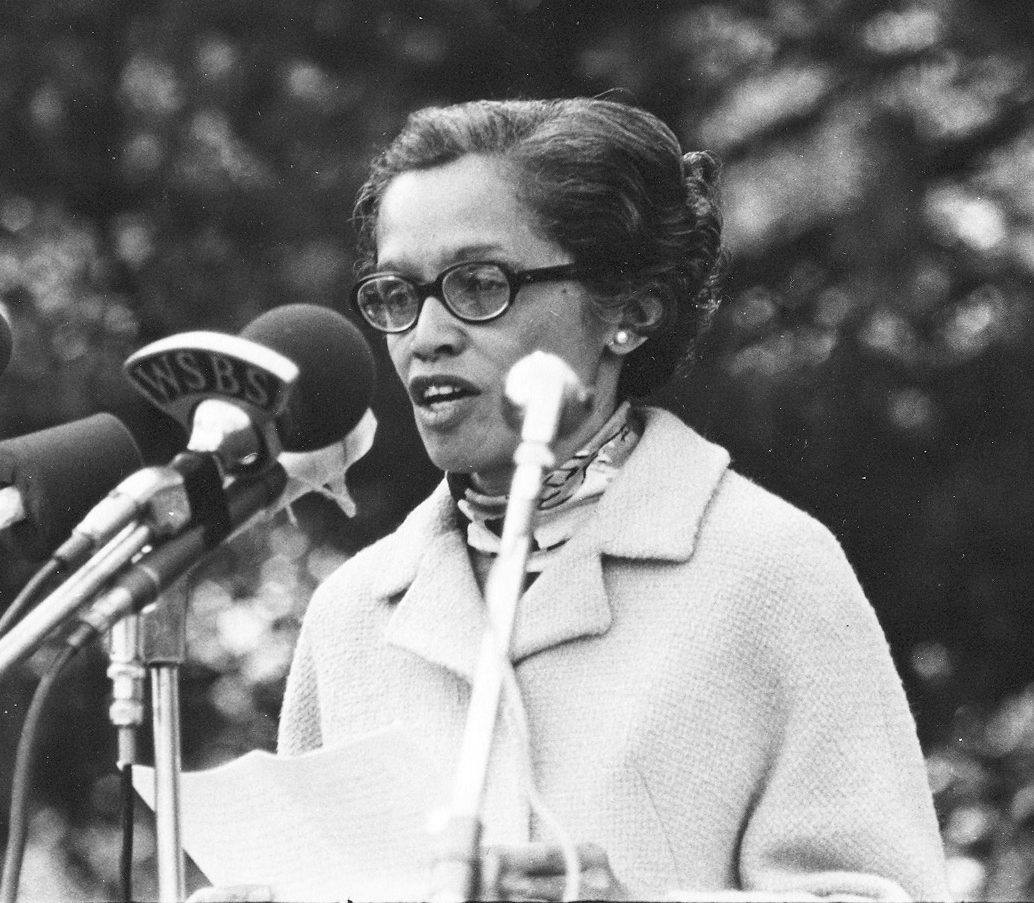 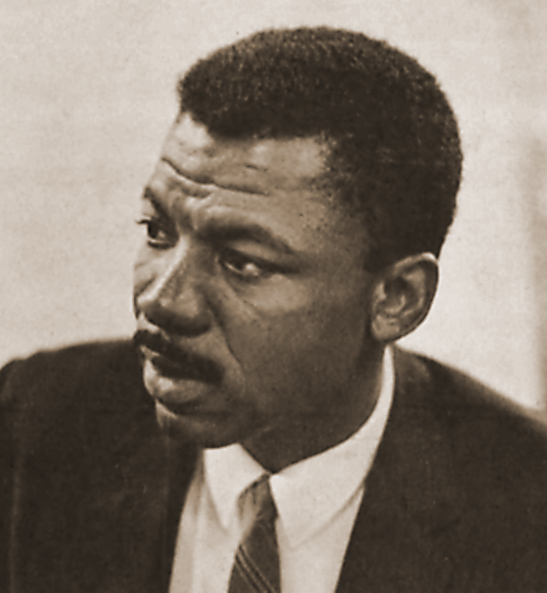 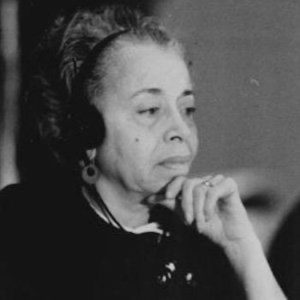 Leading Black
Communists
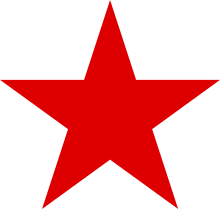 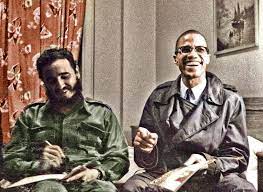 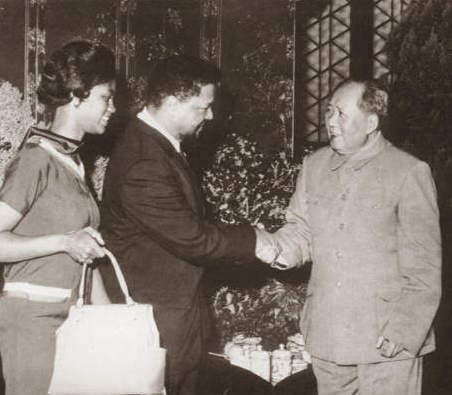 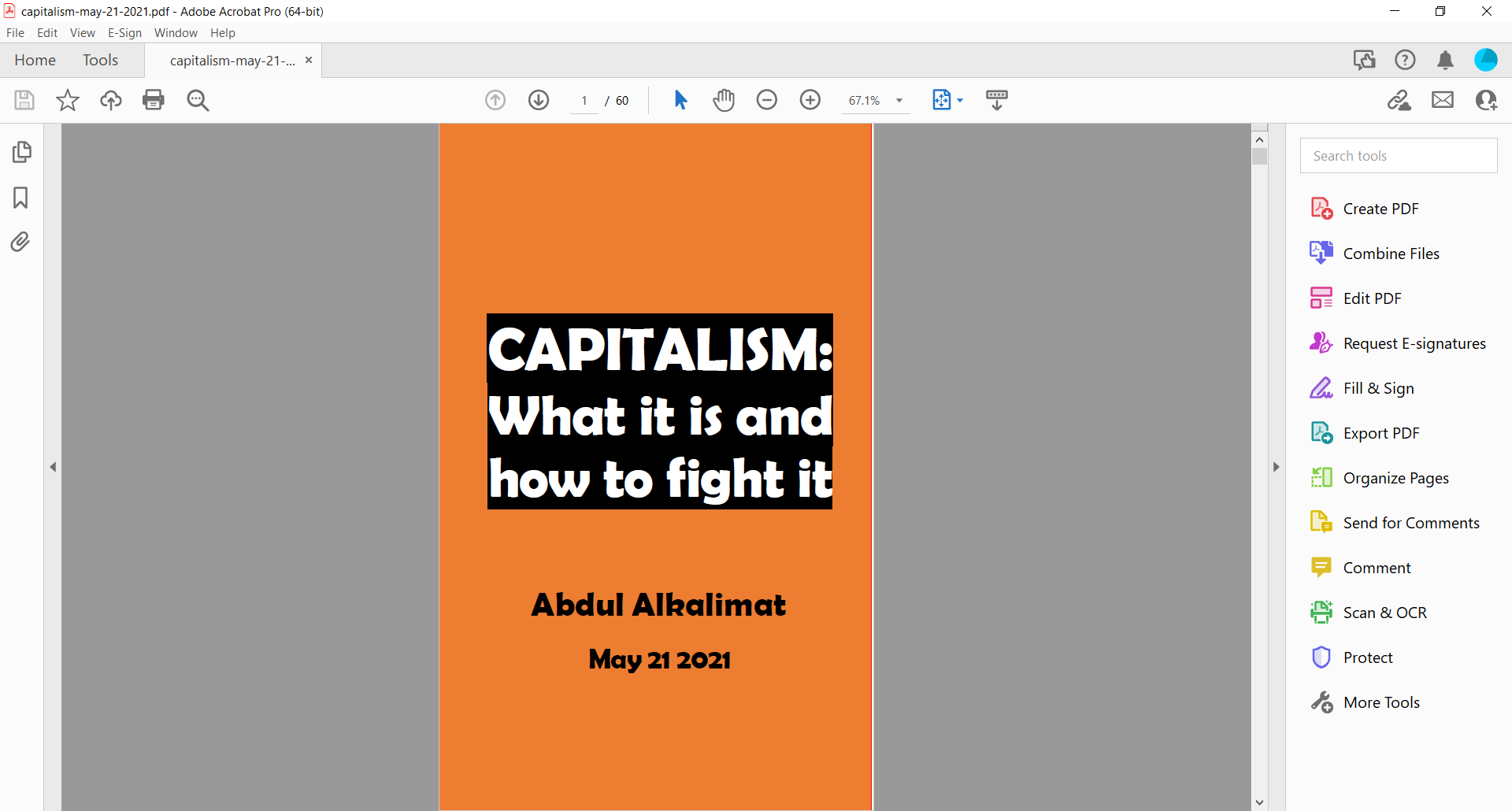 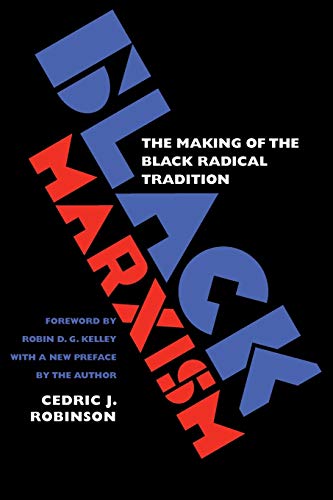 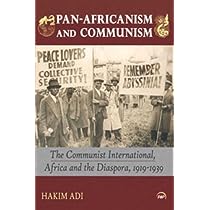 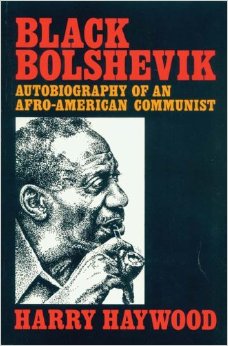 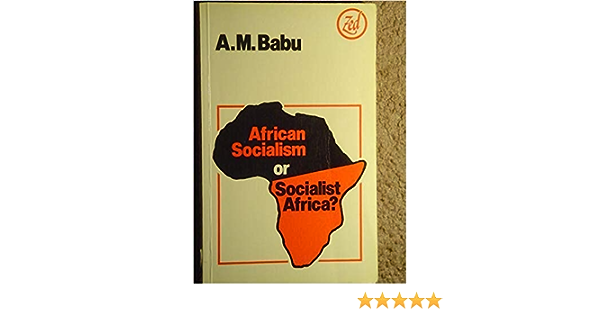 Historical context for Great Black Debates
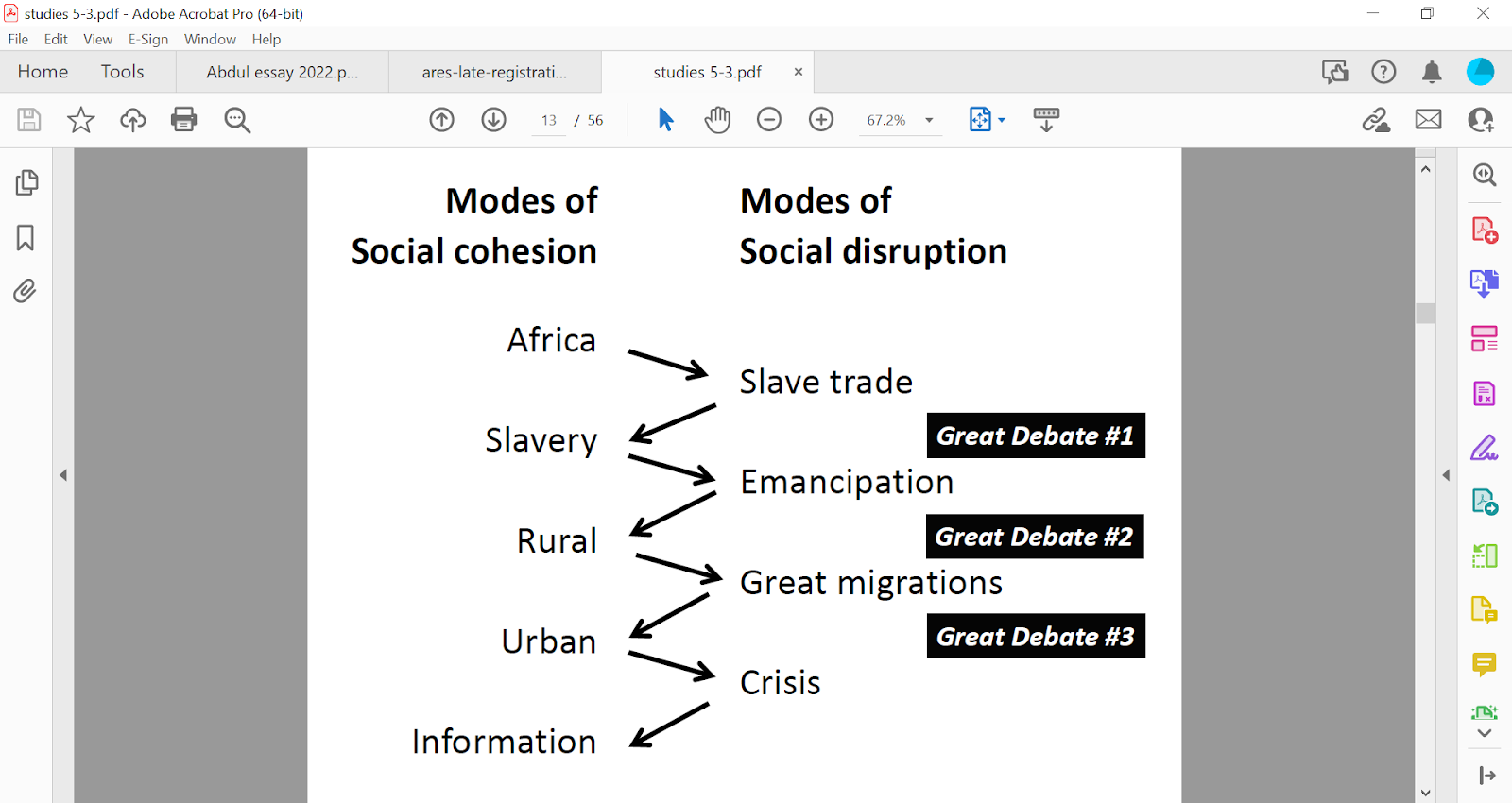 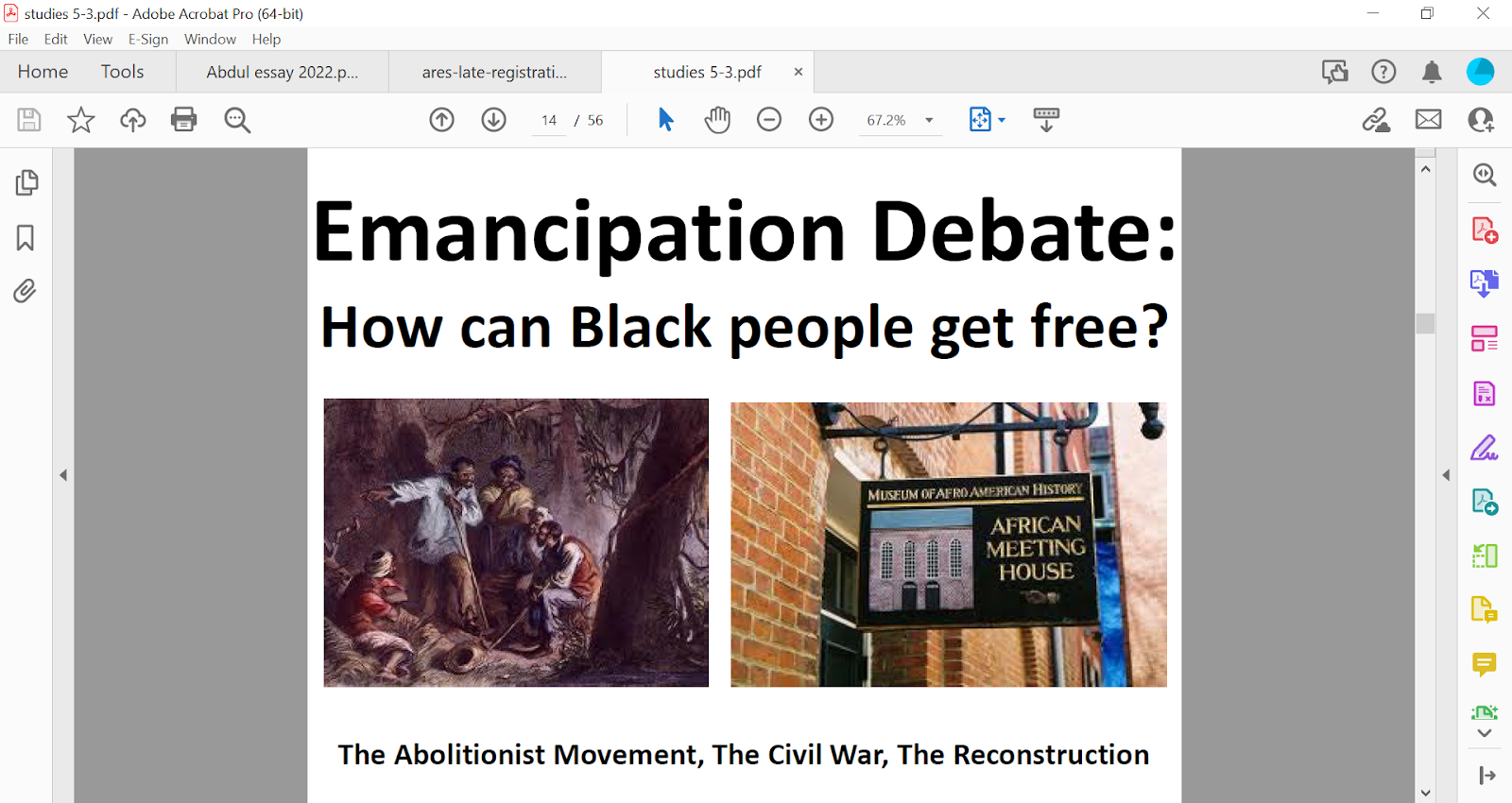 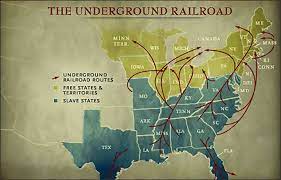 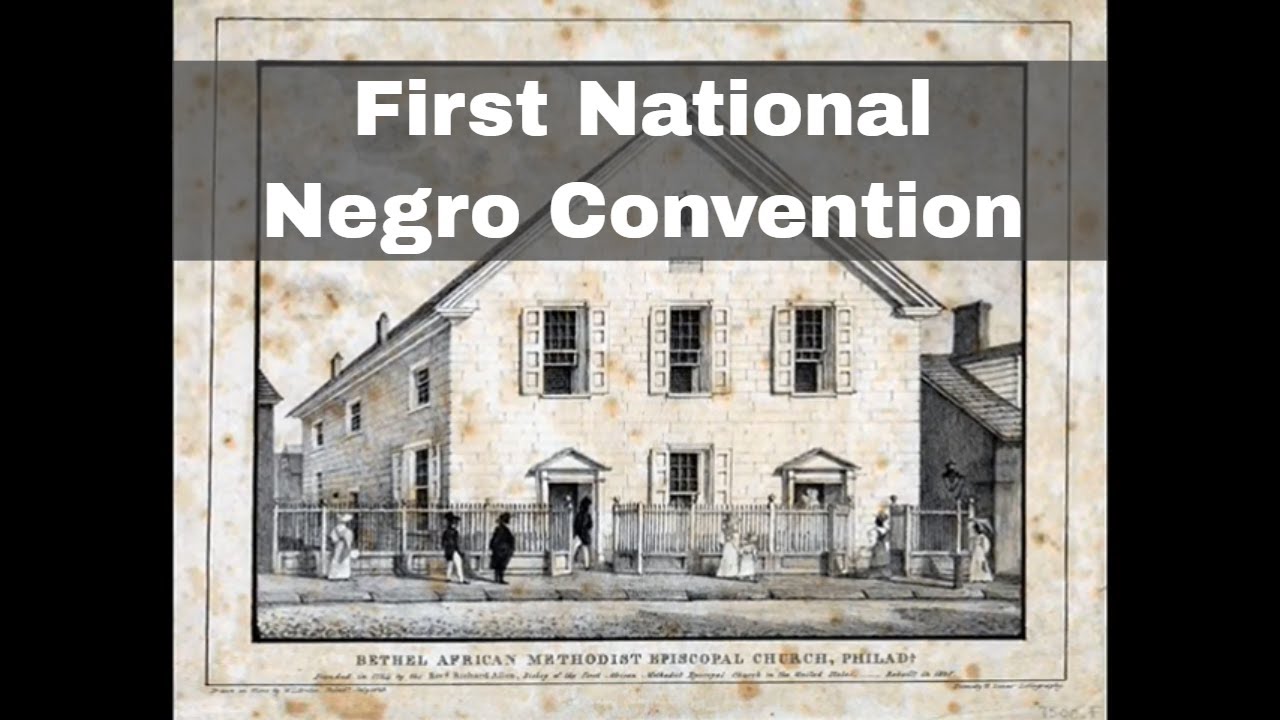 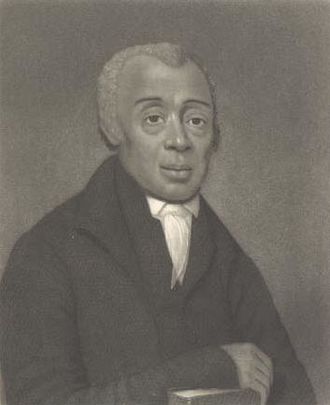 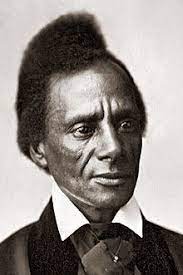 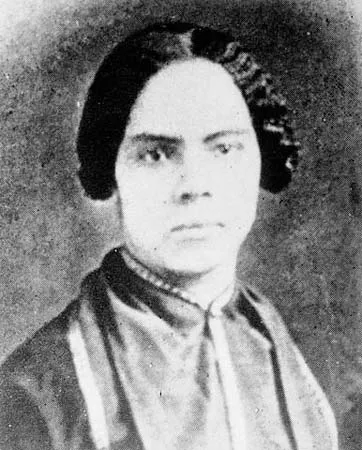 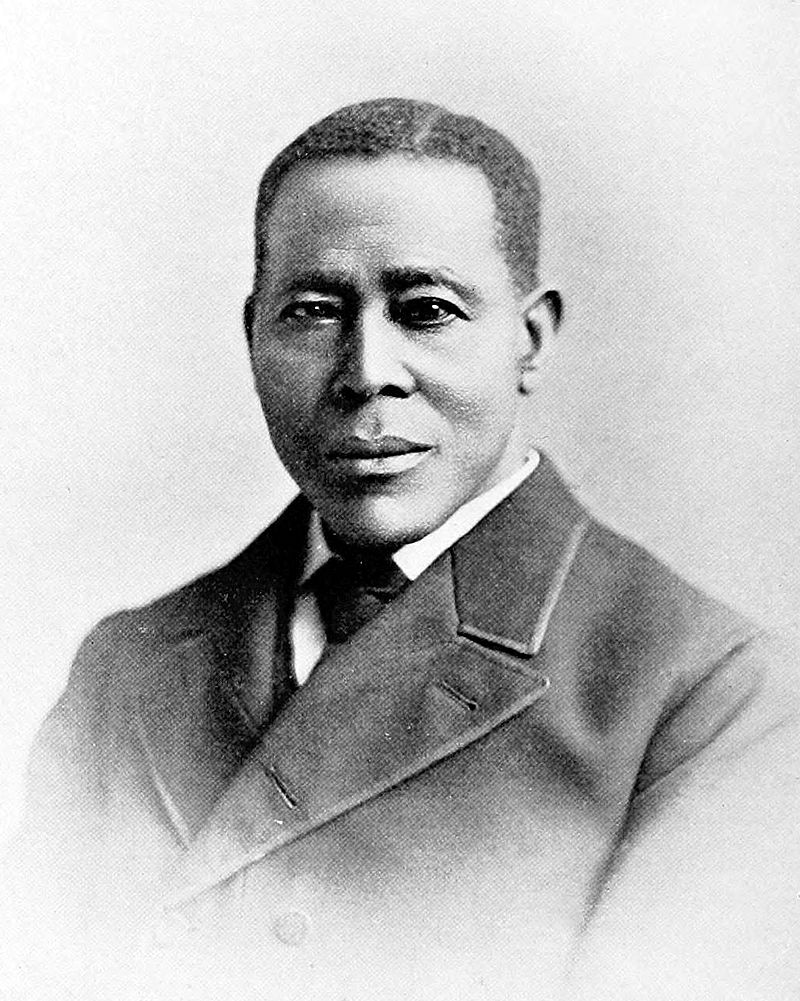 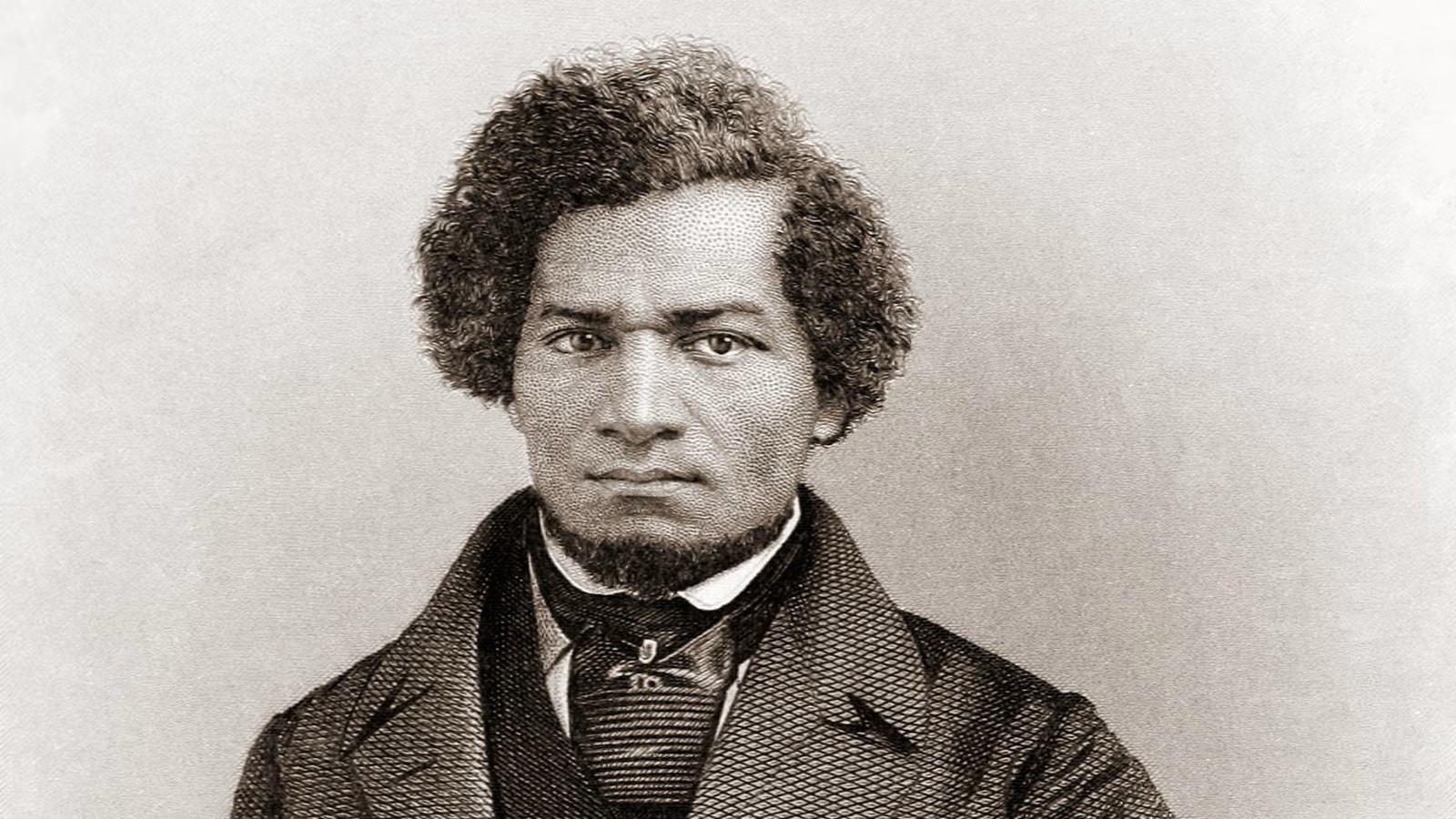 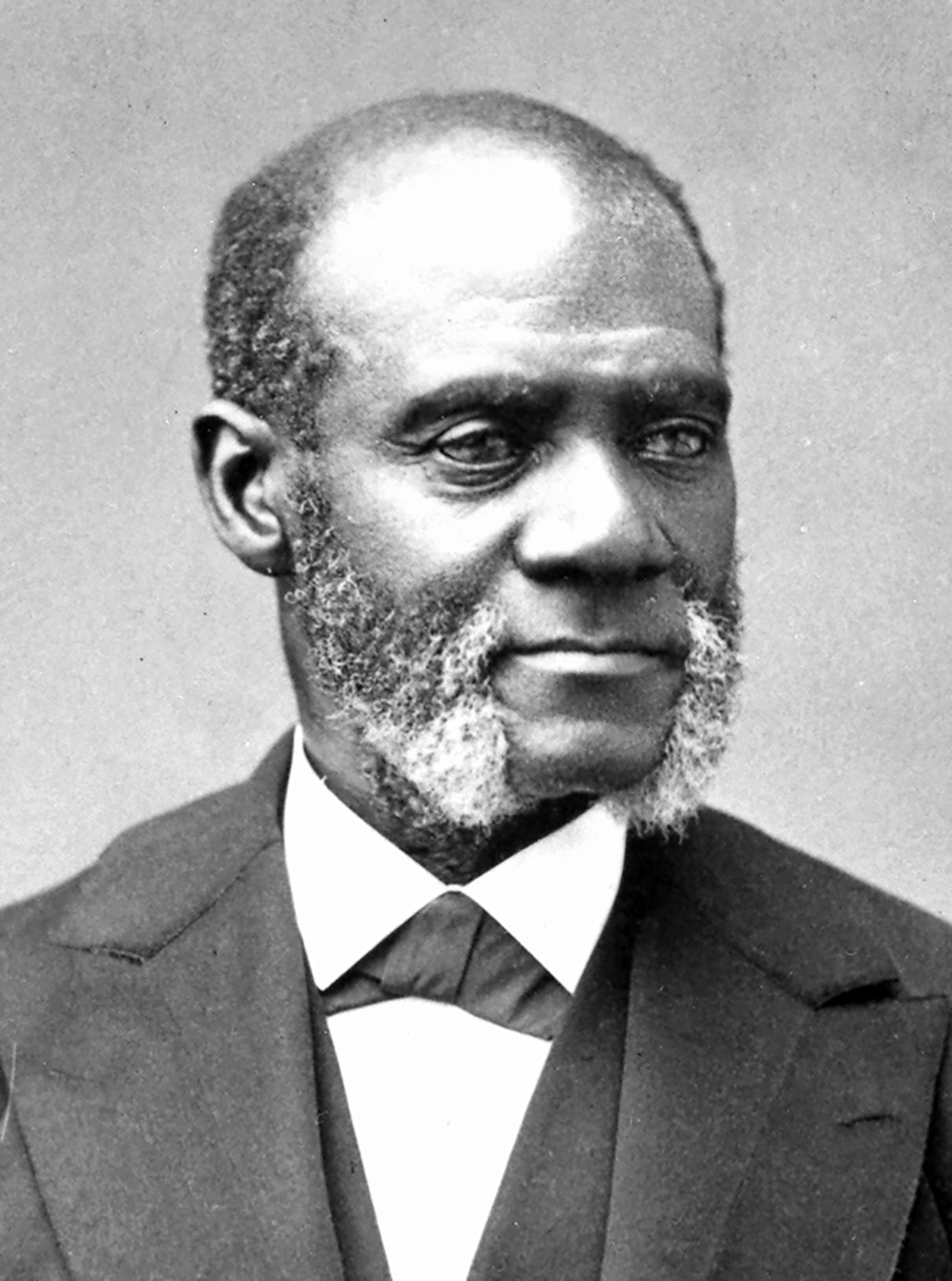 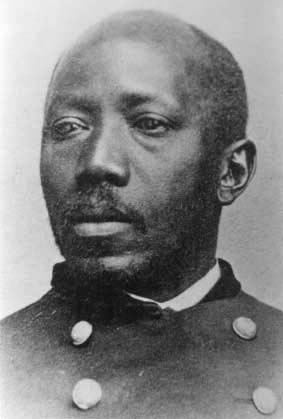 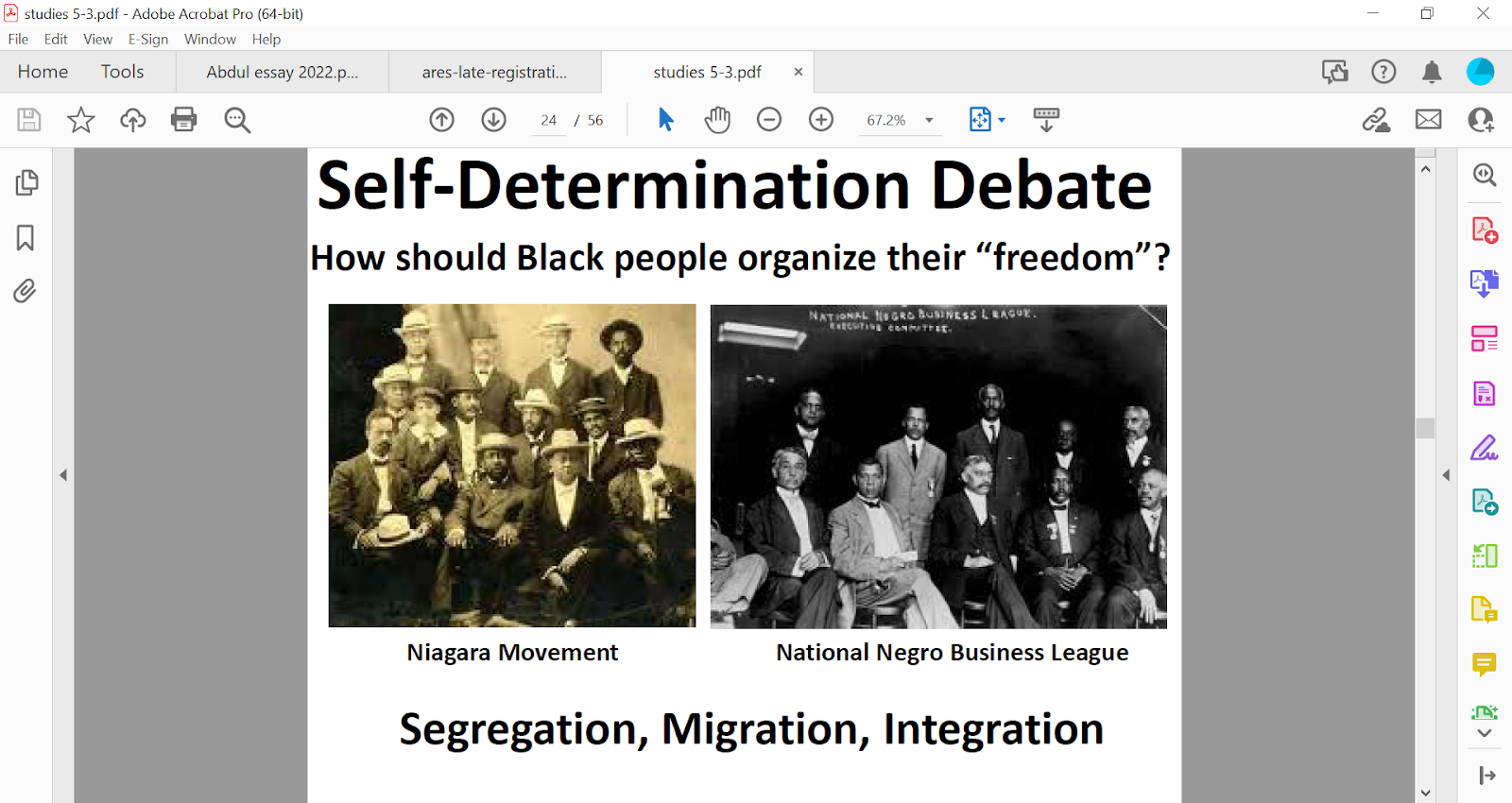 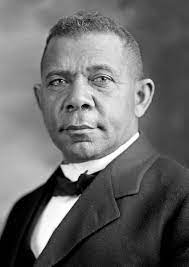 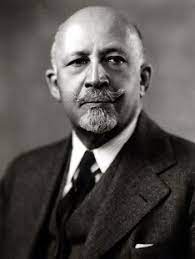 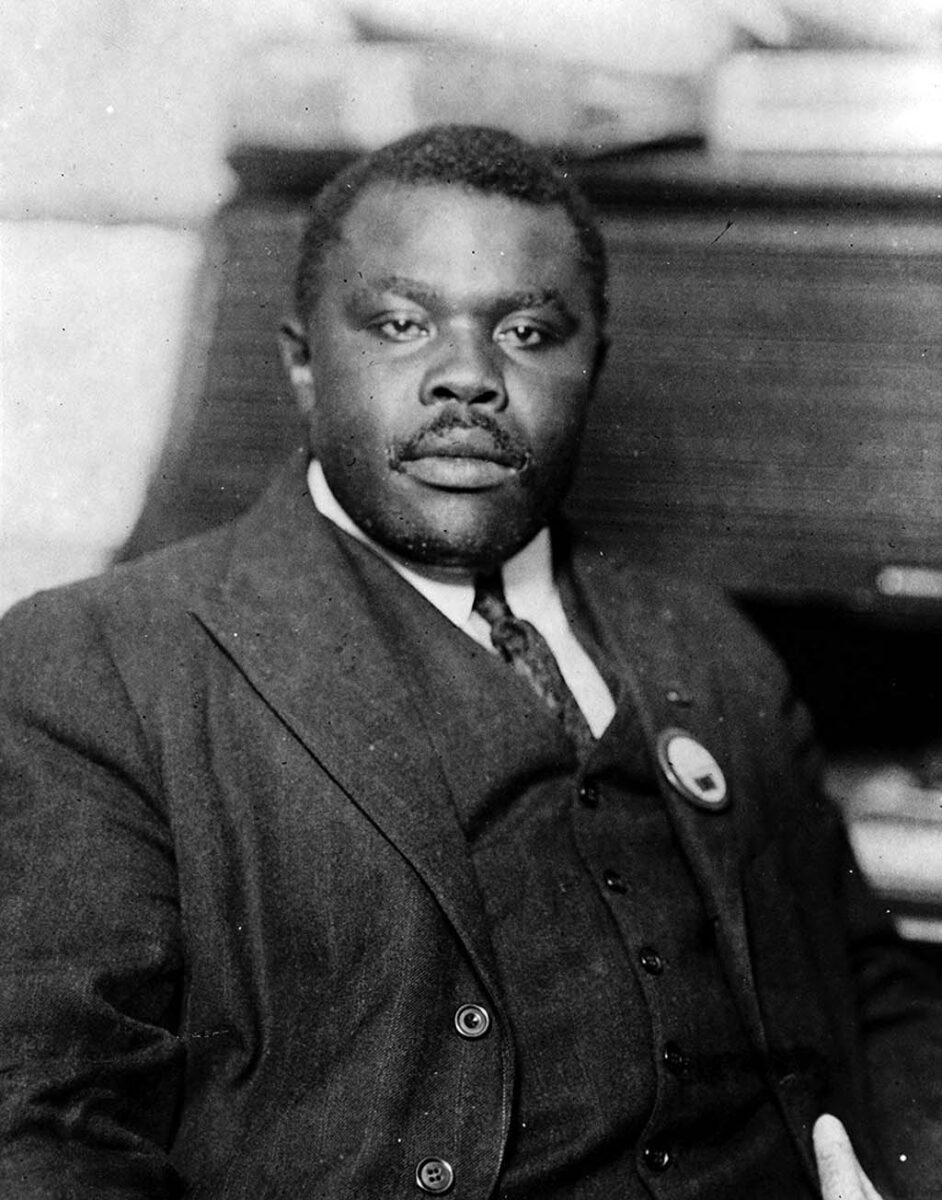 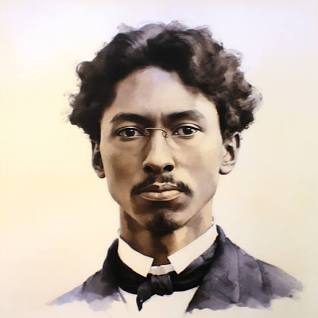 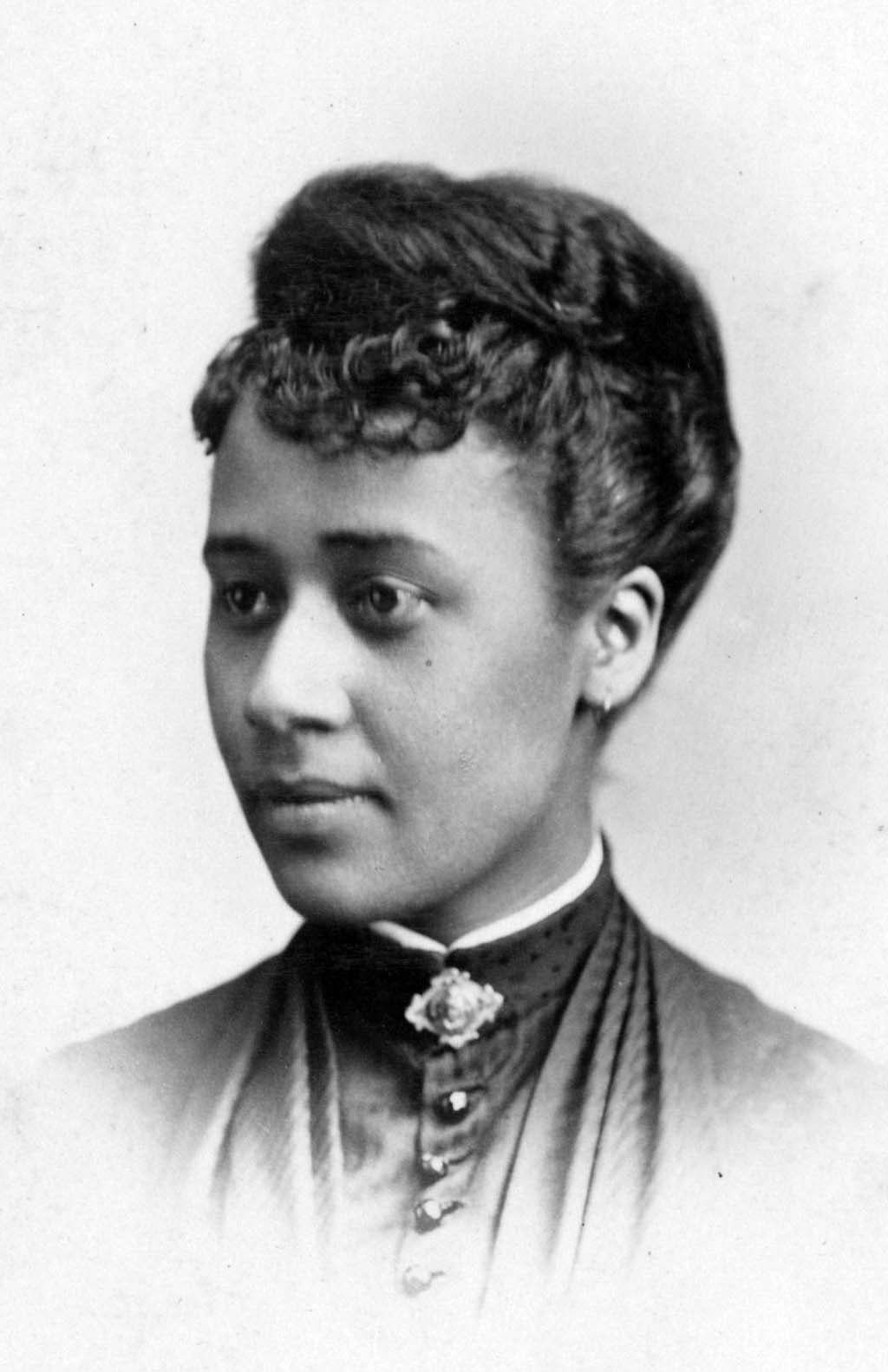 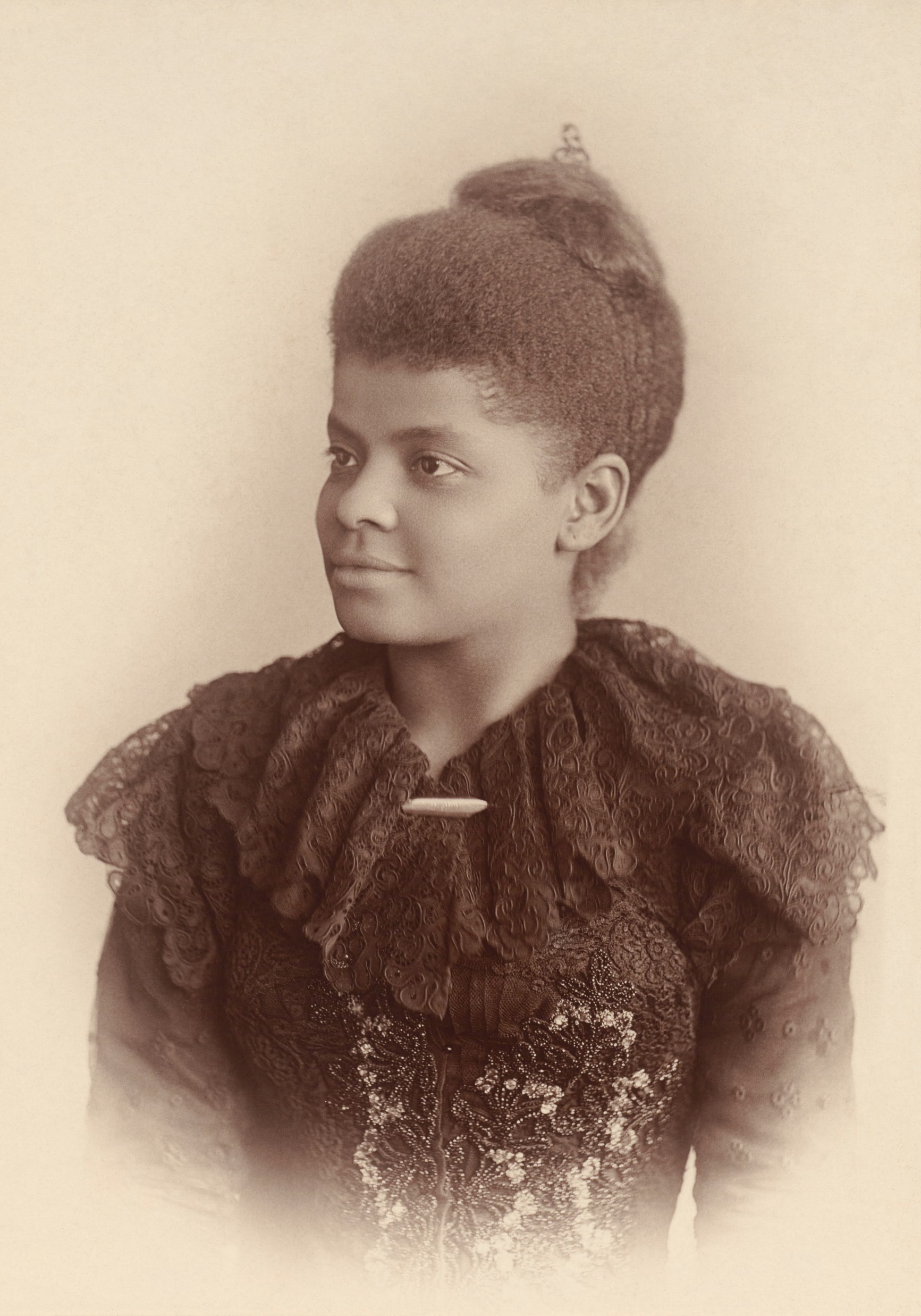 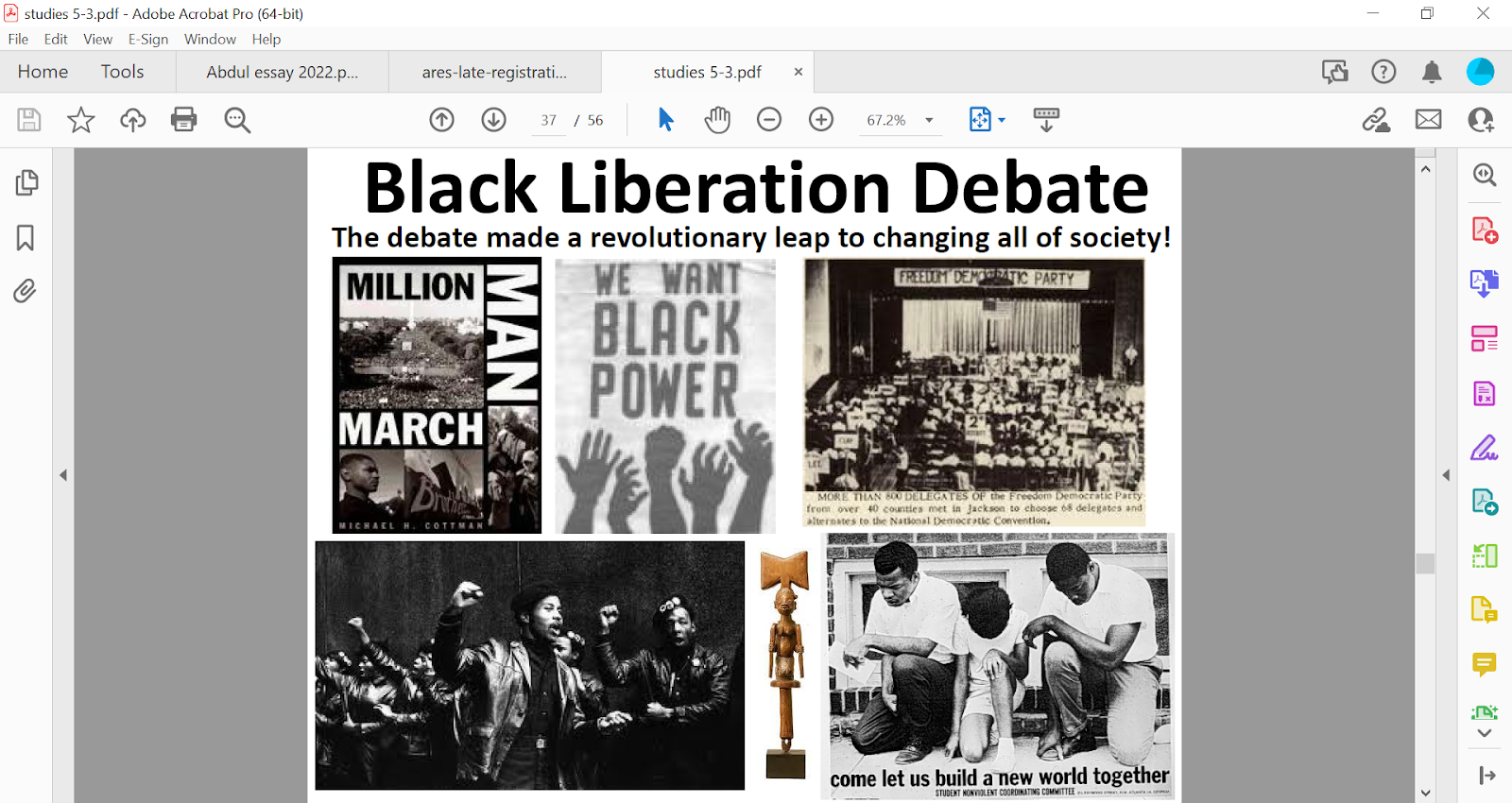 Martin Luther King and Malcolm X
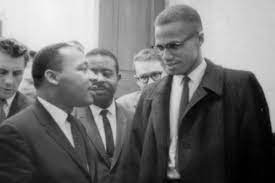 Black Radical Congress 1998
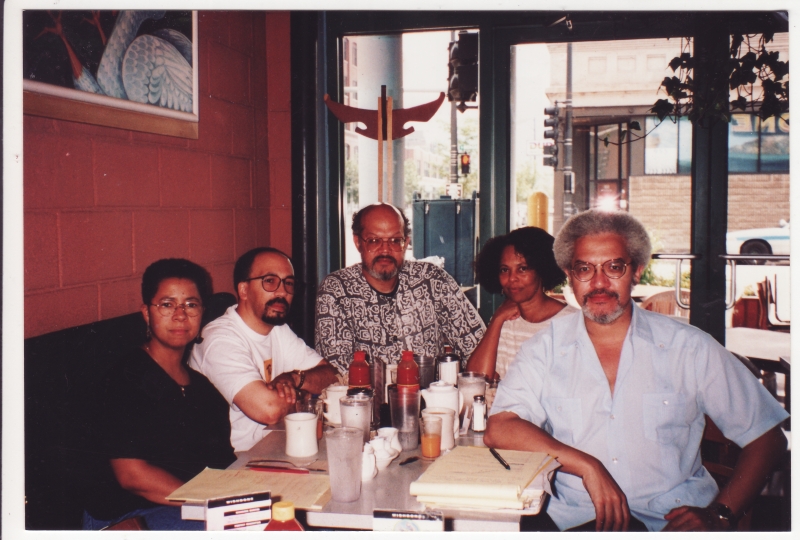 Founders: Barbara Ransby, Bill Fletcher, 
Abdul Alkalimat, Leith Mullins, Manning Marable
What is 21st century consciousness?
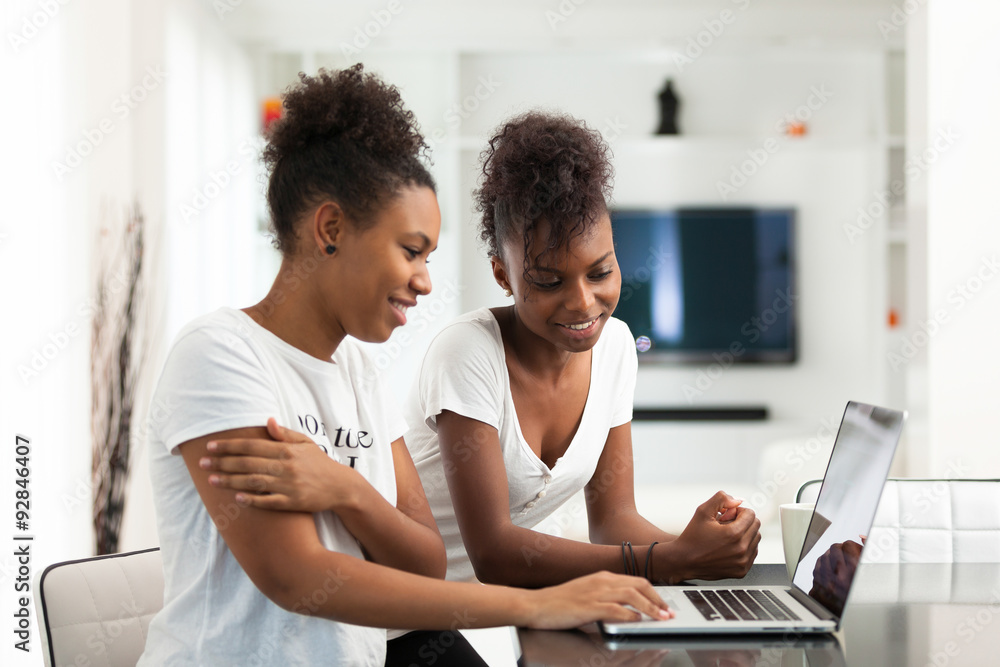 The language of the past is insufficient, because people have changed – check the opinion polls.
The ideologies of the past continue as the foundation of Black social thought.
How can we change our thinking from what was relevant in the industrial society to relevance in the information society?
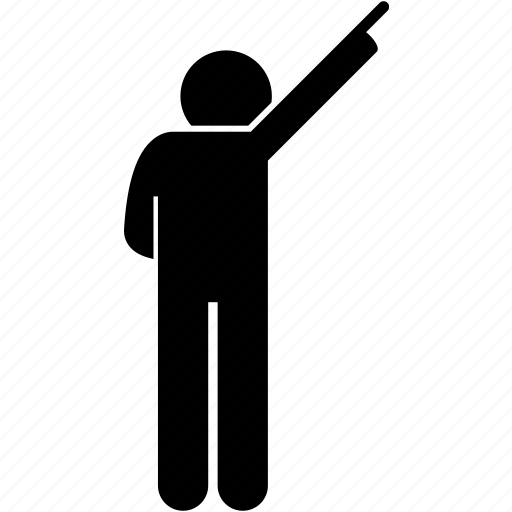 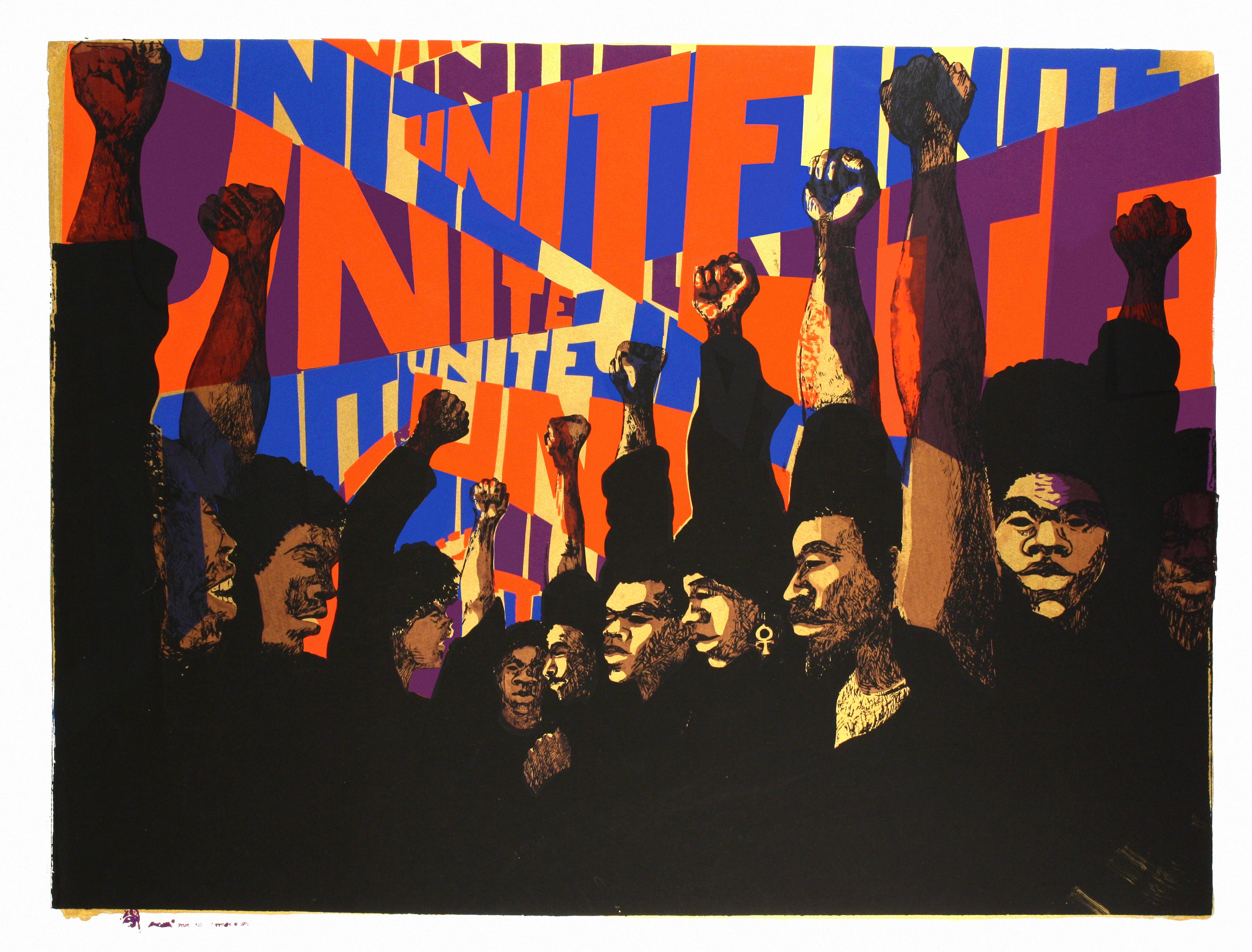 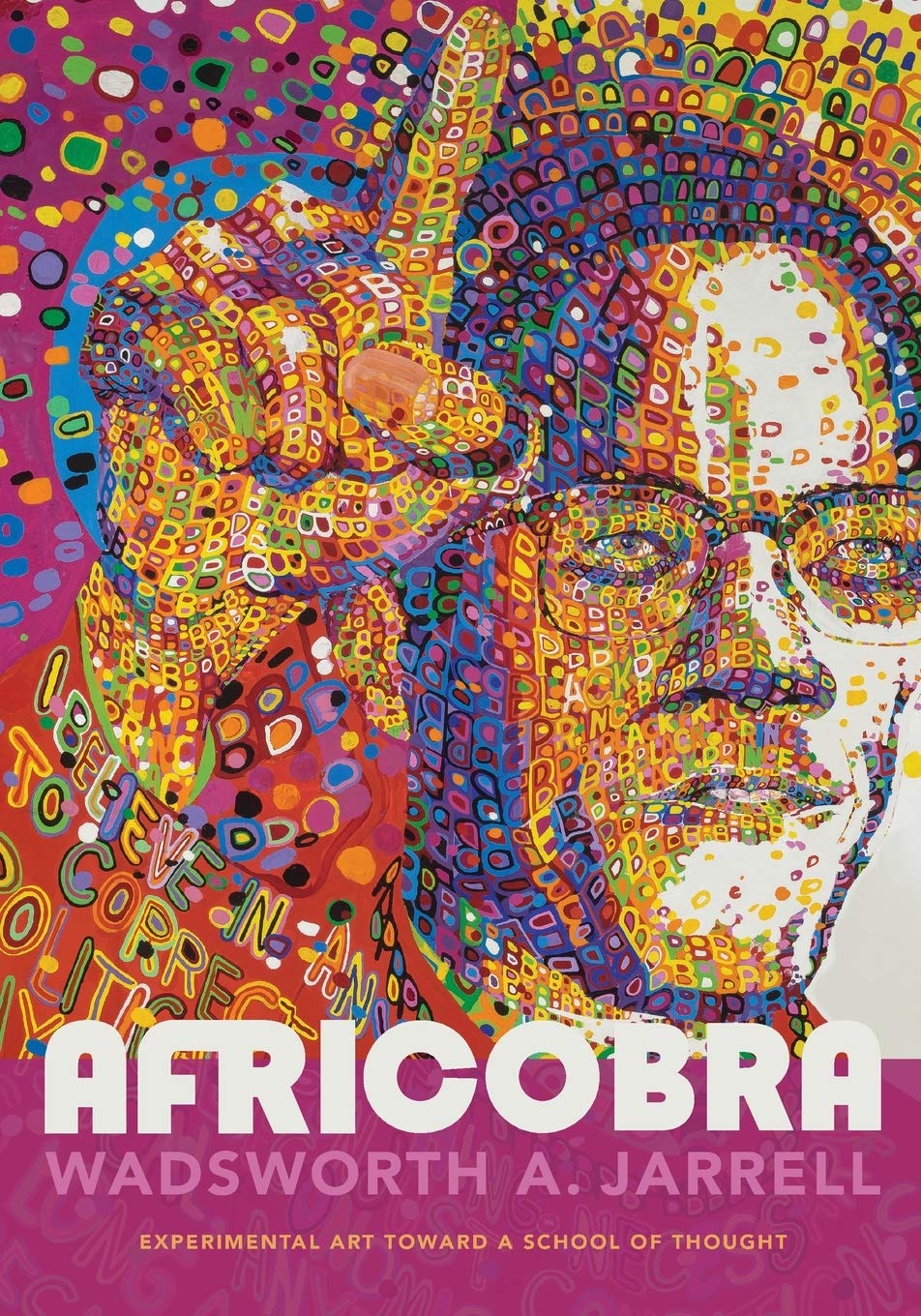 Summary
Black consciousness made a paradigm shift after the 1960s
It has reflected the Black Experience: color, class, culture, and gender
There have been five Black ideological traditions: Black liberation theory,
Pan Africanism, Black Nationalism, Womanism, and Socialism
There have been three great debates: Emancipation debate, 
self-determination debate, and the Black liberation debate